5
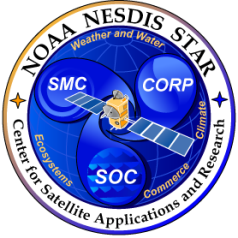 Experience using 3D winds from ESA’s Aeolus: Impact on NWP
Kevin Garrett1, Hui Liu2, Kayo Ide2, Lidia Cucurull3, Karina Apodaca4, Mike Hardesty5, Ross Hoffman2, Katherine Lukens2, Lisa Bucci3, Patricia Weir6, and Sid Boukabara1

1: NOAA/NESDIS/STAR; 2: University of Maryland/CISESS; 3: NOAA/OAR/AOML
4: Colorado State University/CIRA; 5: University of Colorado/CIRES; 
6: NOAA/NESDIS/OSAAP
Satellite and Information Service
SAT Briefing, September 14, 2020
Aeolus/NOAA NWP objectives and progress
Objectives
OSEs performed (so far)
Integrate L2B HLOS winds (Rayleigh clear/Mie cloudy) into NOAA FV3GFS 4DEnVar
Optimization of FV3GFS DA for TC environment assimilation (varQC)
Integrate into the HWRF model
Assess impacts (global/hurricane models)
Experiments run at C384/C192/L64 resolution (25 km Analysis/Forecast)
FM-A period: 12 Sep – 16 Oct 2018
FM-B period:   2 Aug – 16 Sep 2019
FM-B period 2: 2 Aug – 16 Sep 2019
Observing System Experiment Setup
Aeolus (Rayleigh clear) vs GFSFM-A period: 3 Sep – 31 Dec 2018
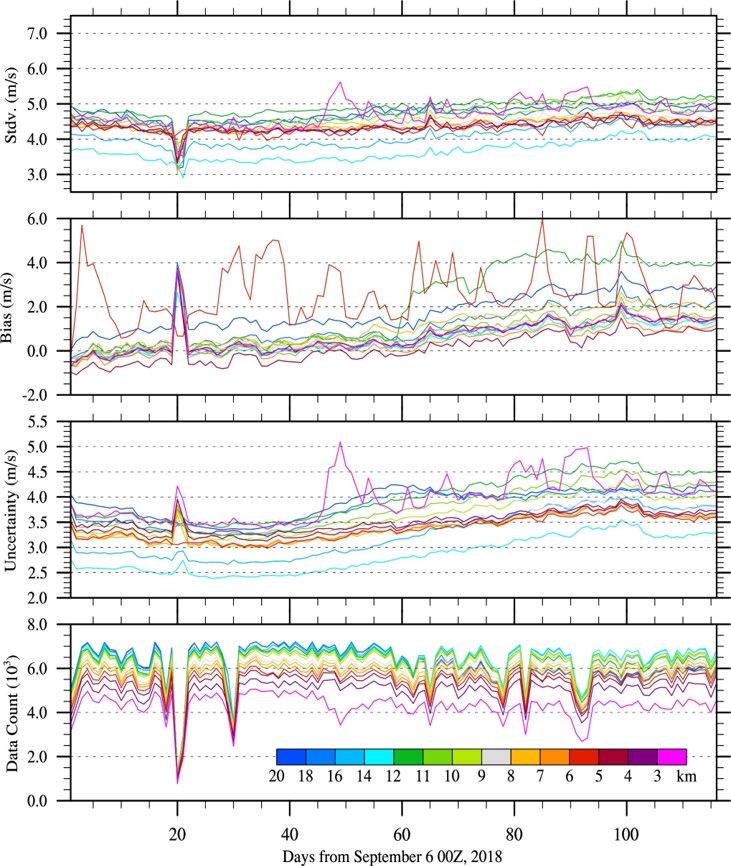 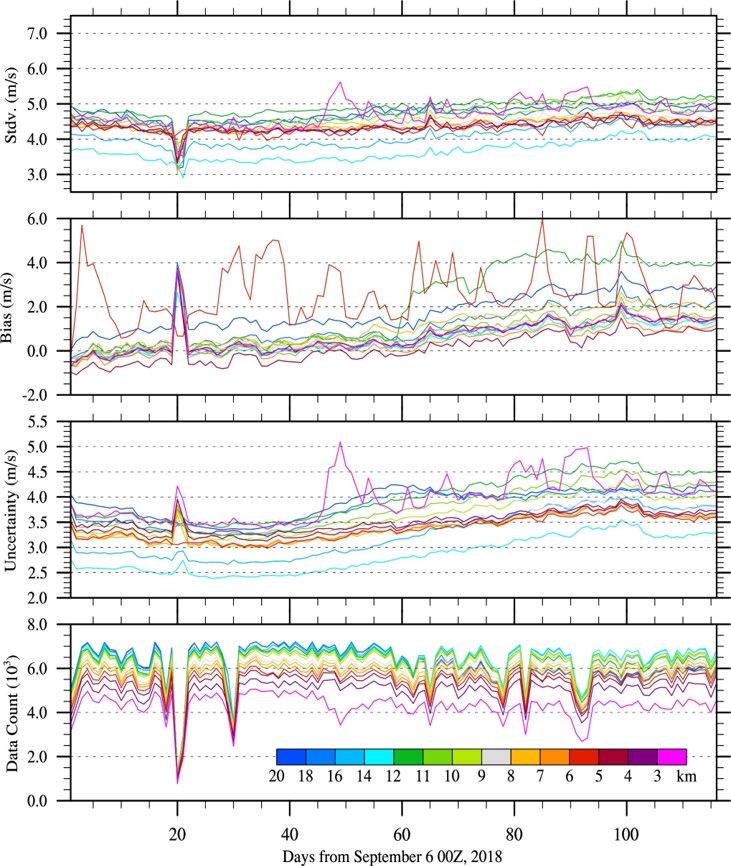 Stdv
L2B Uncertainty
Bias
L2B wind uncertainty, Stdv. and biases become larger after day 45 (Oct 20, 2018).
“Smallest uncertainty/biases”:  Day 25–40, i.e., Oct 1-15, 2018.
Hot pixels evident for some days/layers
Aeolus (Rayleigh clear) vs GFSFM-B period: 2 Aug – 16 Sep 2019
Ascending
Descending
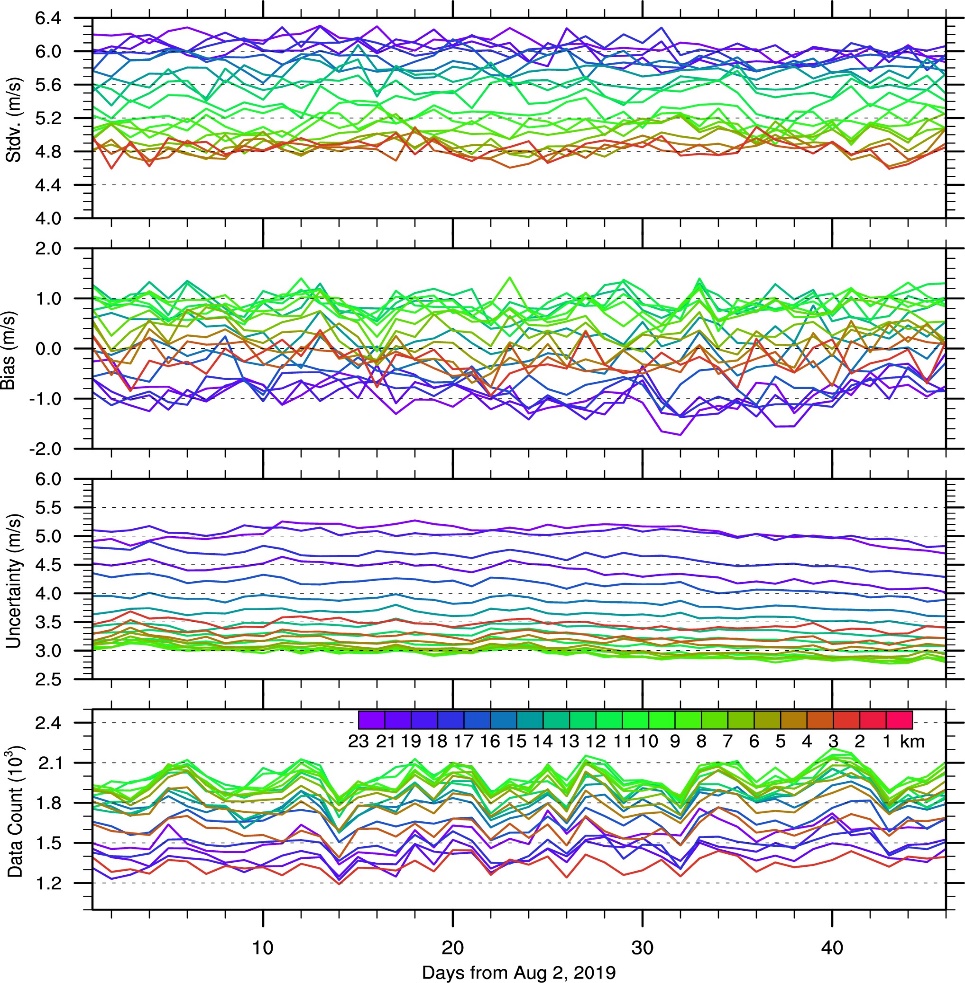 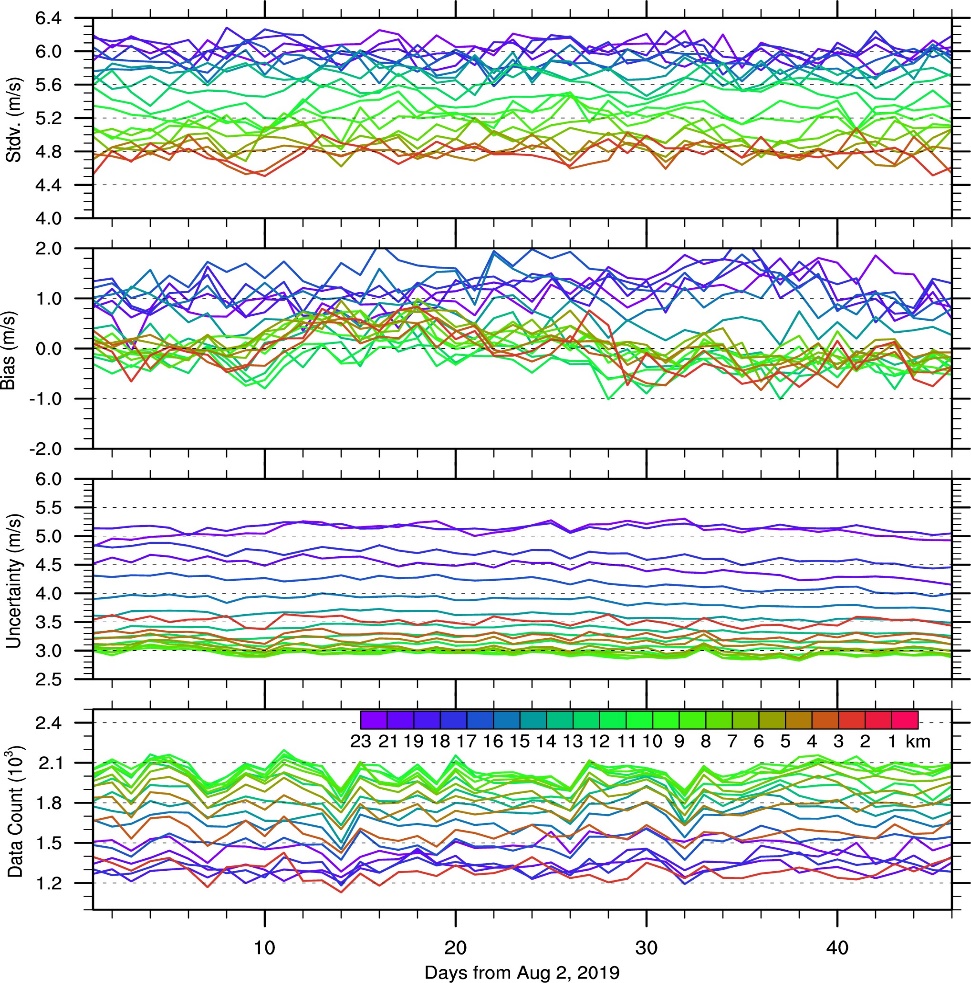 L2B wind uncertainty, Stdv. and biases stable over time
No hot pixels (during this part of FM-B period)
Data assimilation integration (QC, etc)FM-B example
Bias Correction
Linear regression
Function of orbit, latitude, wind speed
Quality Control
Rayleigh winds, remove:
Rayleigh cloudy
Height < 2 km
L2B uncertainty > 12 m/s
Accumulation length < 60 km
Within 20 hPa of topography
Mie winds, remove:
Mie clear
L2B uncertainty > 5 m/s
Accumulation length < 5 m/s
Thinned to 90 km
Global Error Estimates
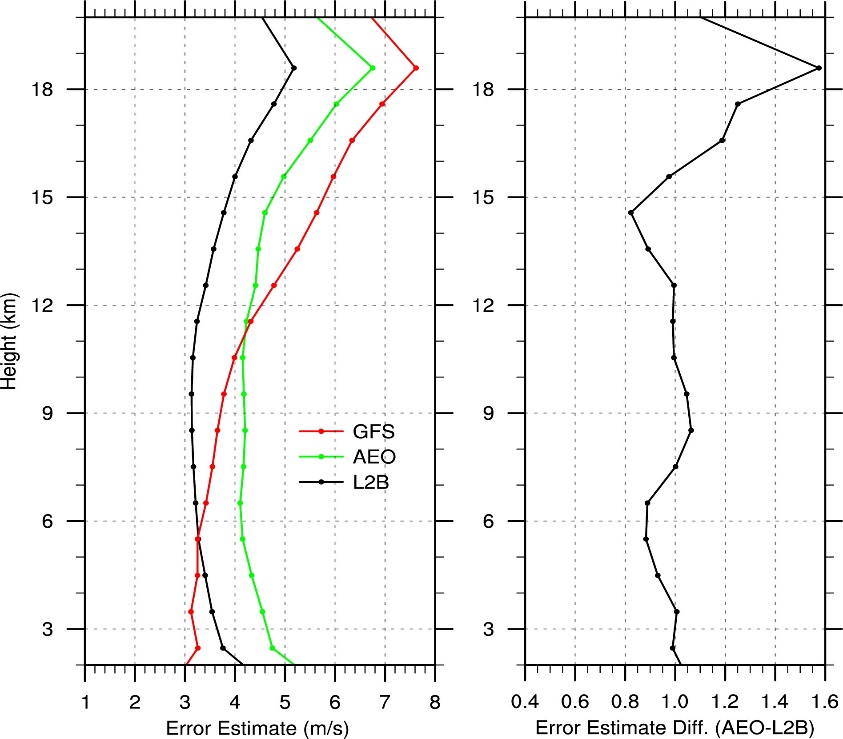 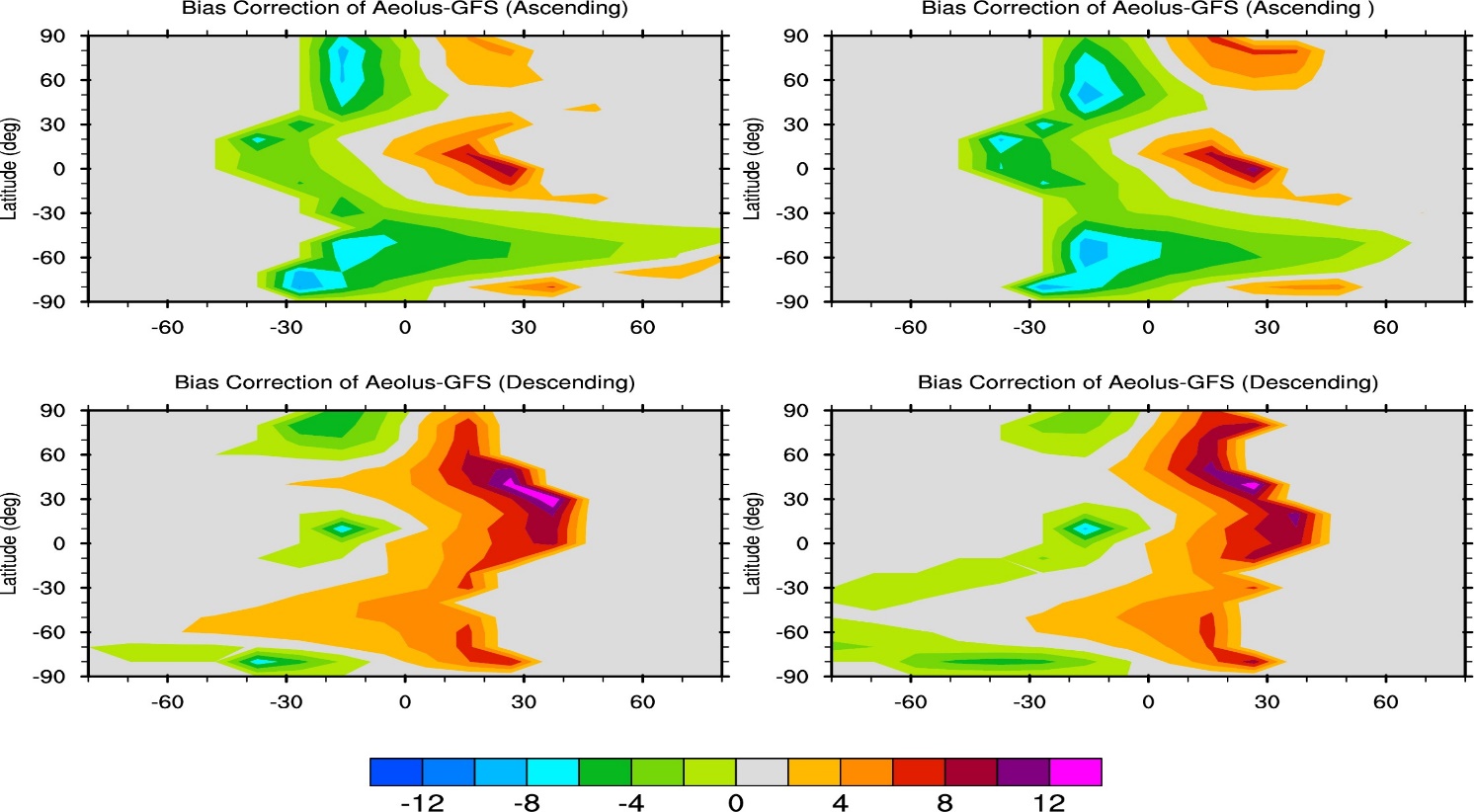 Observation error
Use Hollingsworth-Lonnberg
Stratified by height, region
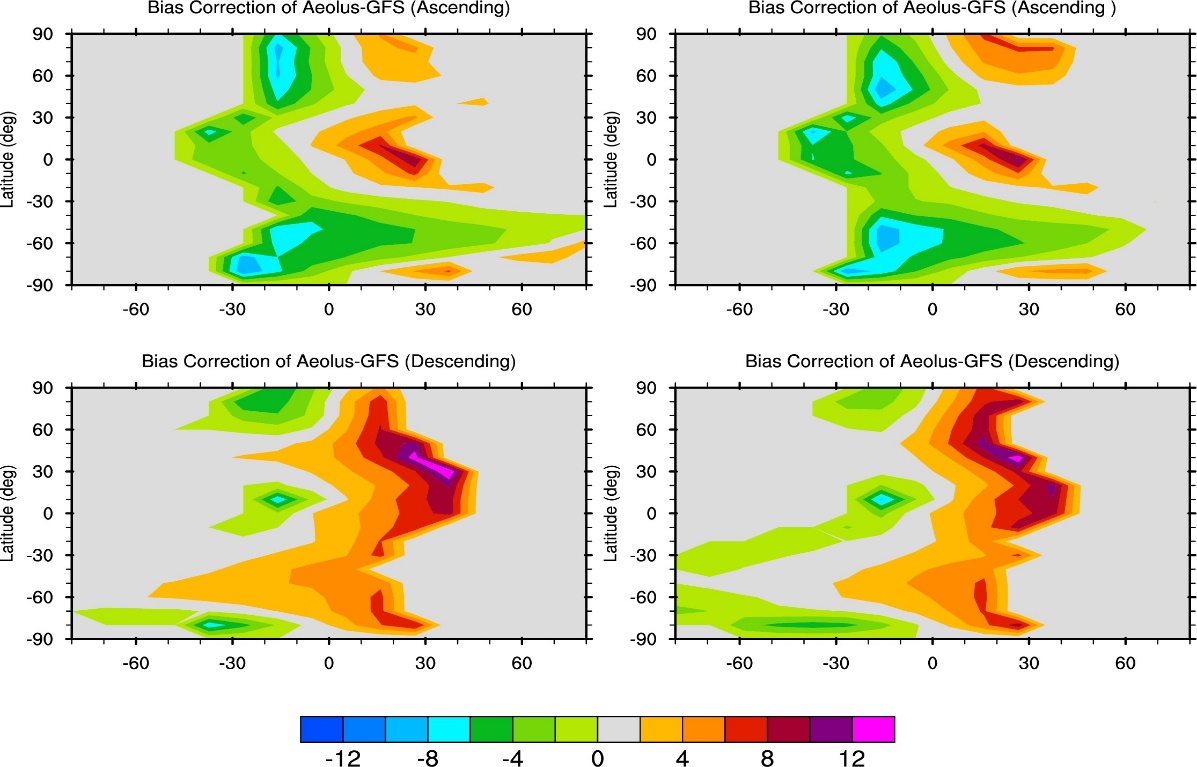 FM-A Period Assessment
Overall Impact on GFS Analysis/Forecast (FM-A period: Sep 12-Oct 16, 2018)
Summary Assessment Metrics
Zonal Mean Analysis/Difference
Aeolus
Aeolus-CTL
Region
CTL
95% CI
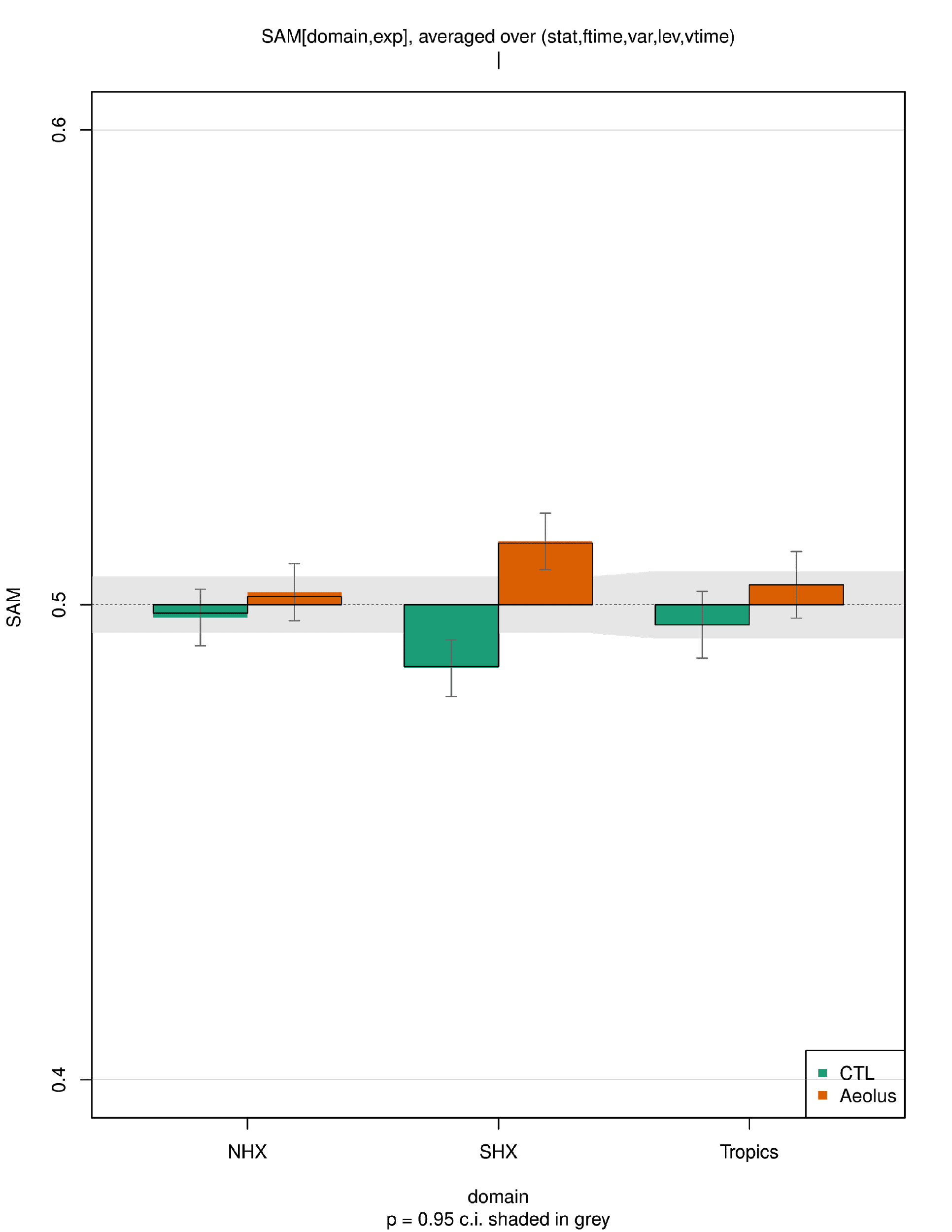 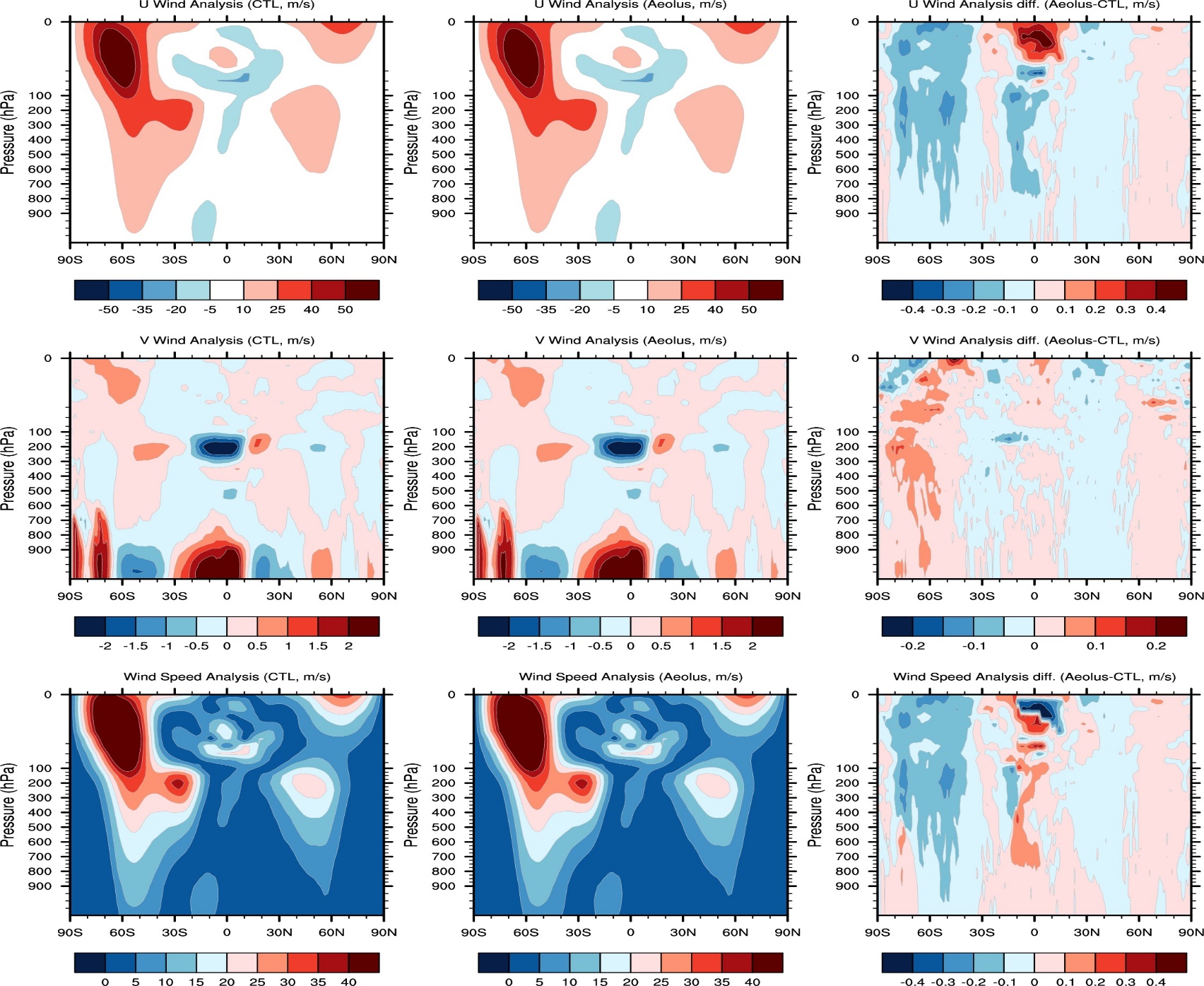 Better
Aeolus
u
Worse
NH                      SH                    TRO
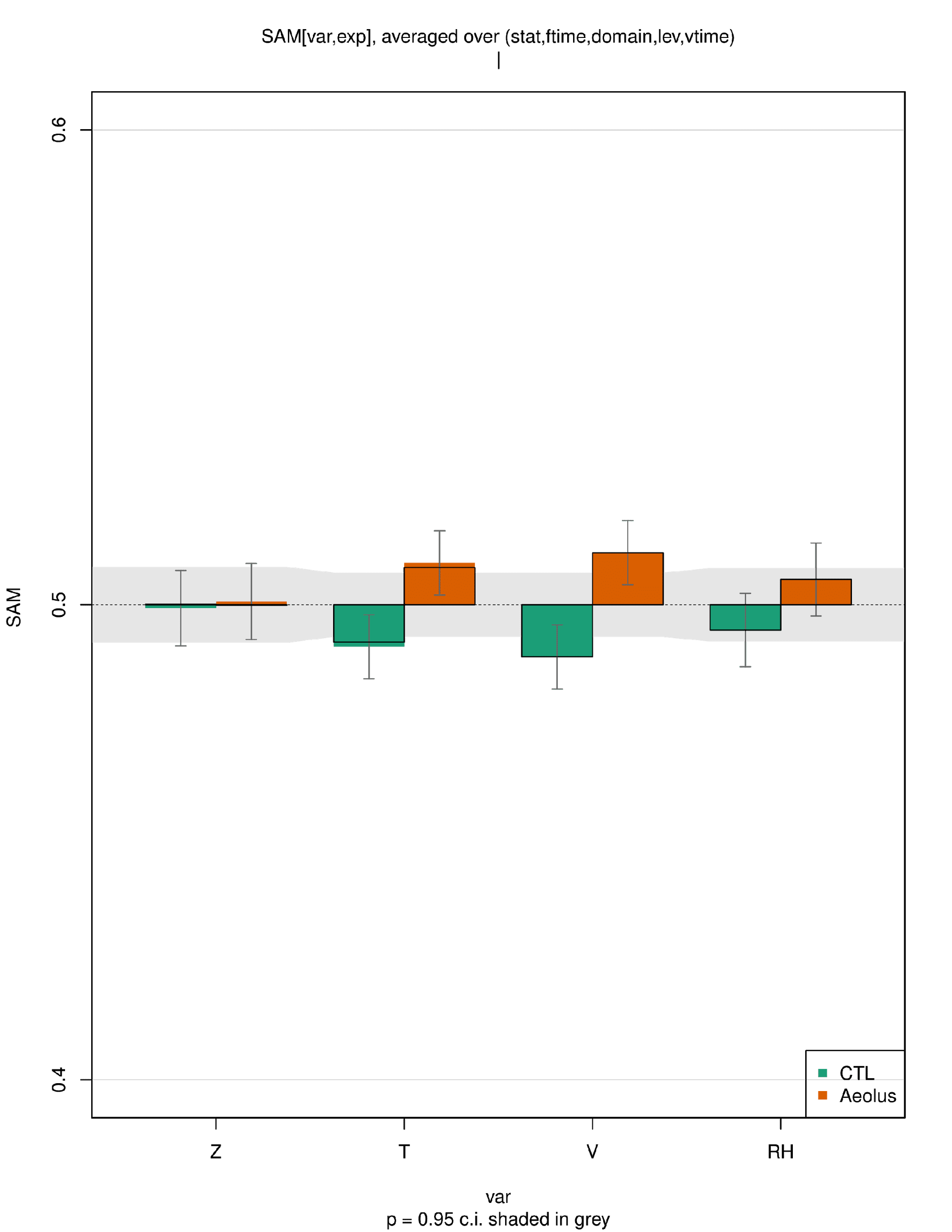 Parameter
Better
Worse
v
Z                  T               Wind            RH
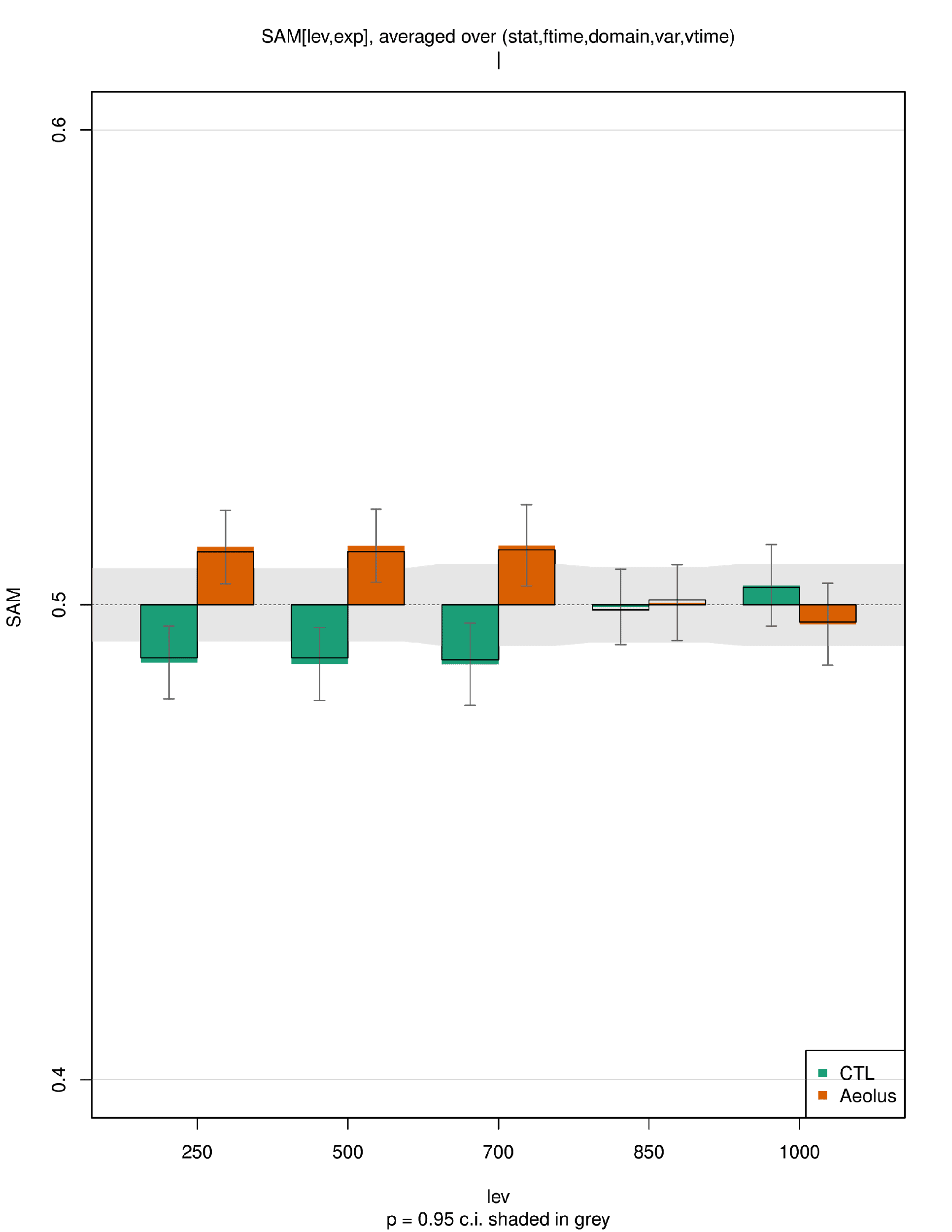 Level
Better
Analysis impact: SH/TRO above mid-troposphere (u)
Forecast impact: Significant positive impact in SH, positive impact on Wind and Temperature, above 700 hPa
Worse
250         500         700          850     1000
hPa
FM-B Period Assessment
Stdv of GFS Background vs. Observations(Aug 2 – Sep 16, 2019)
Better
Worse
0
vs. Aircraft (Aeolus – CTL)
vs. Radiosonde (Aeolus – CTL)
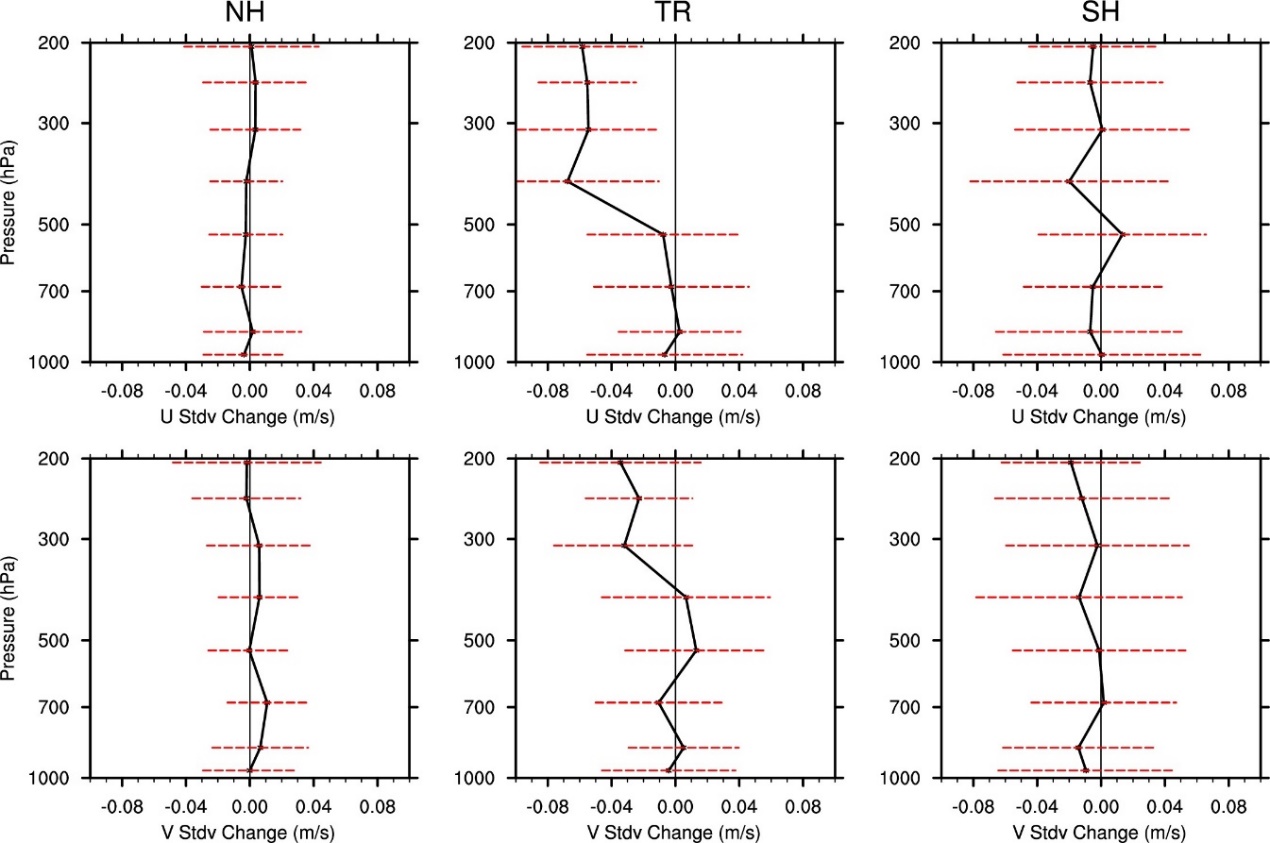 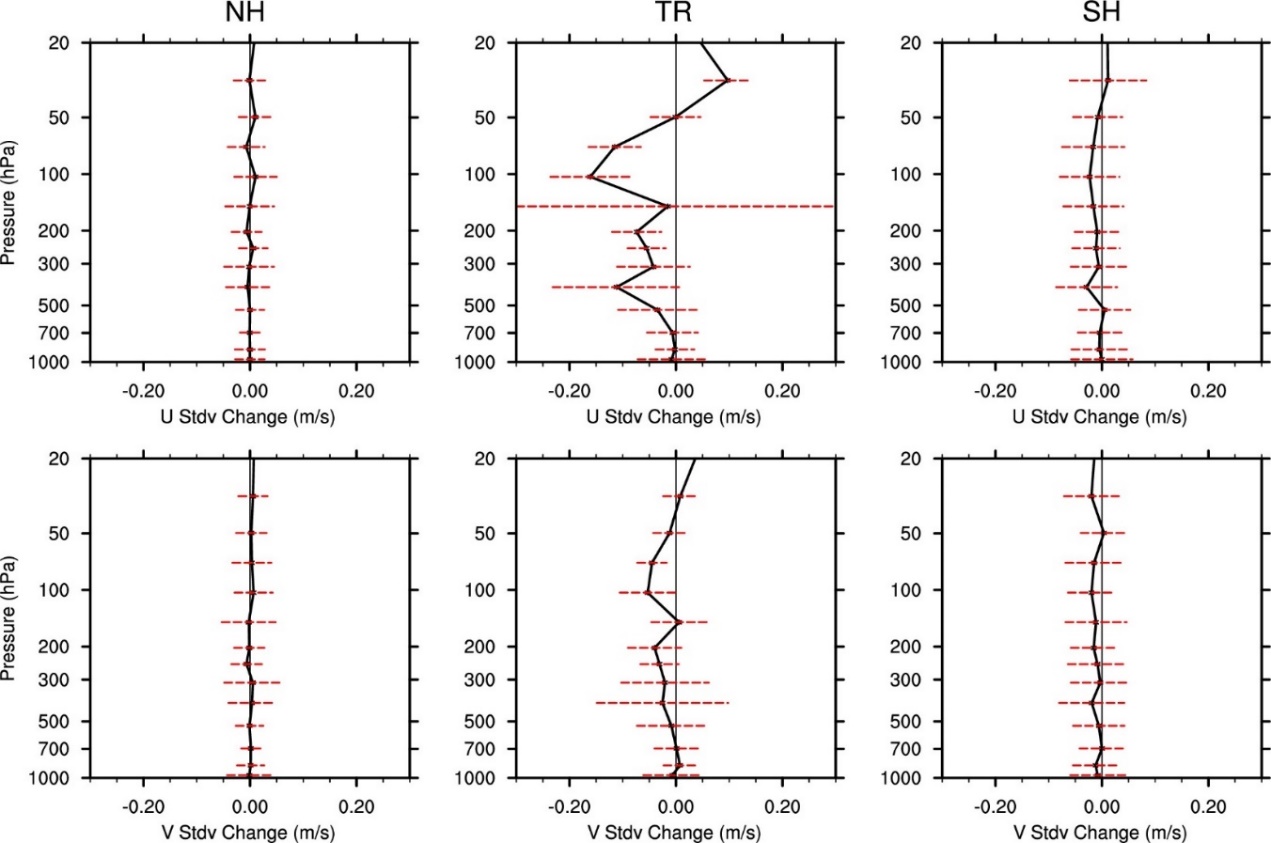 u
v
Stdv of Aeolus-ACFT vs. CTL-ACFT. 
Red lines indicate 95% confidence interval.
Stdv of Aeolus-RAOB vs. CTL-RAOB. 
Red lines indicate 95% confidence interval.
Improvement of background fits in Tropics, mostly for u component
Impact on Wind Analysis (Aug 2 – Sep 16, 2019)
Aeolus
Aeolus-CTL
Zonal Mean
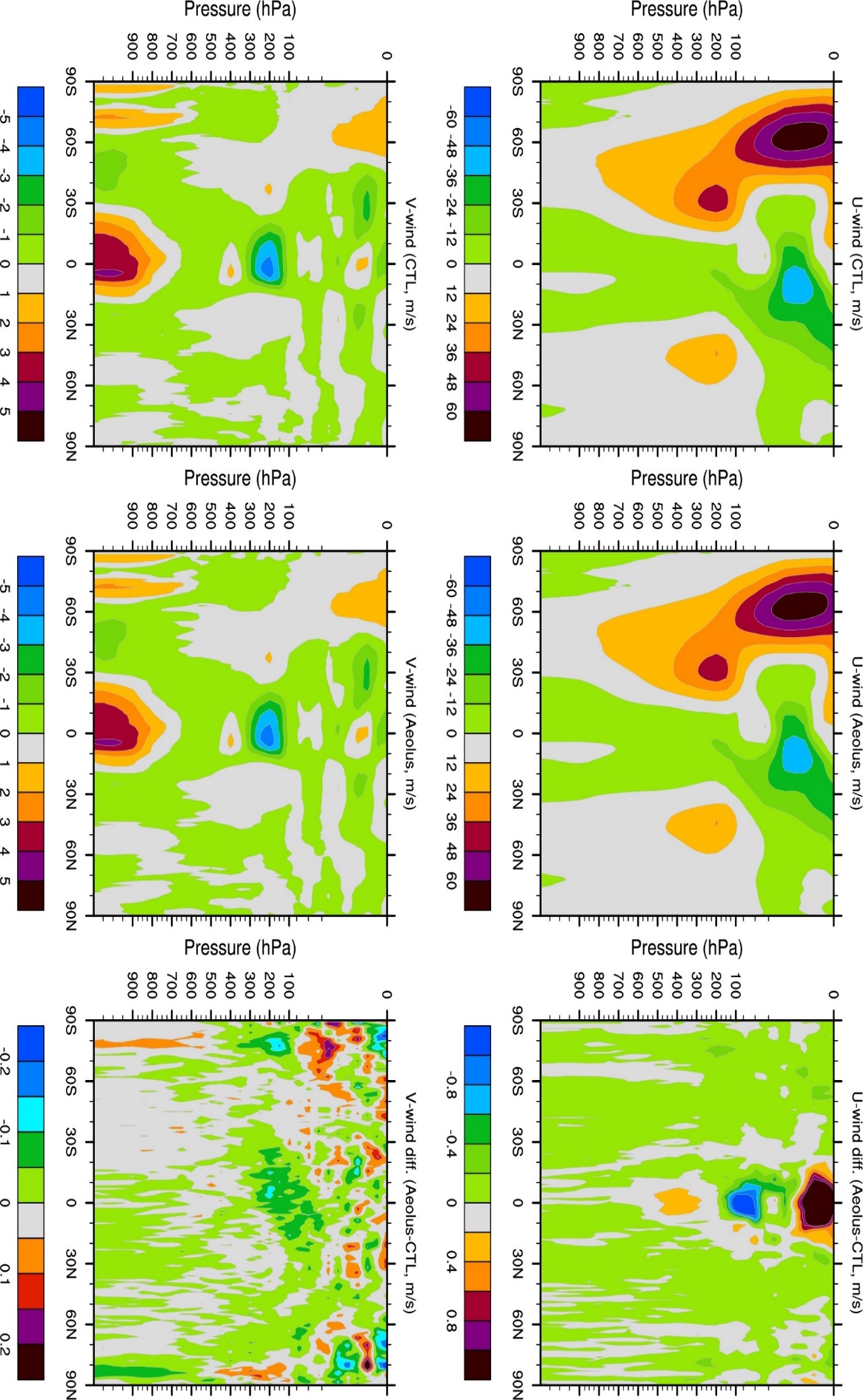 100 hPa U-wind
Aeolus-ECMWF vs CTL-ECMWF
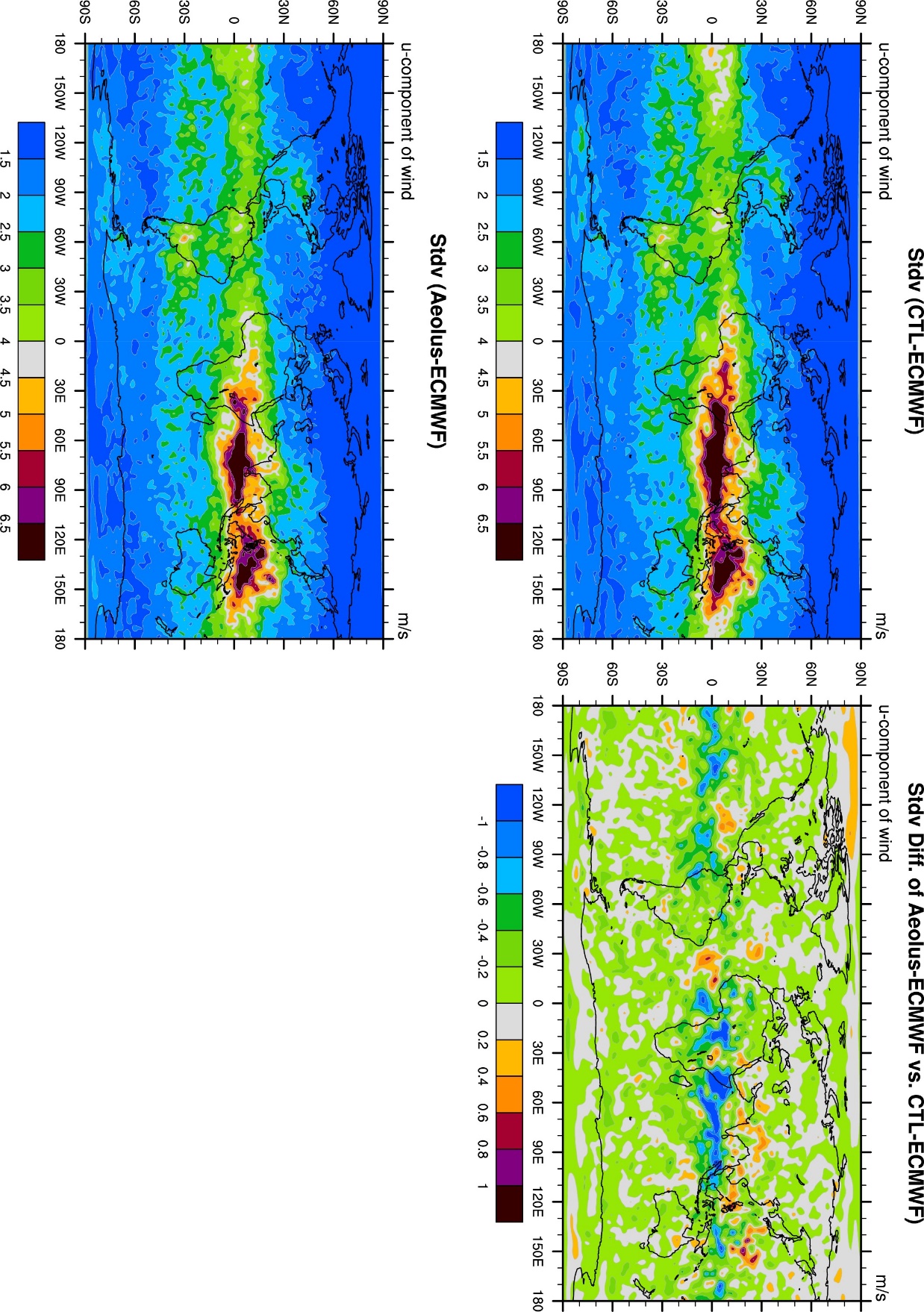 u
v
Large reduction in analysis error in Tropical Easterly Jet
RMSE of Wind Forecast vs Forecast Hour(vs. ECMWF analysis, Aug 2 – Sep 16, 2019)
SH Wind RMSE
TRO Wind RMSE
NH Wind RMSE
u
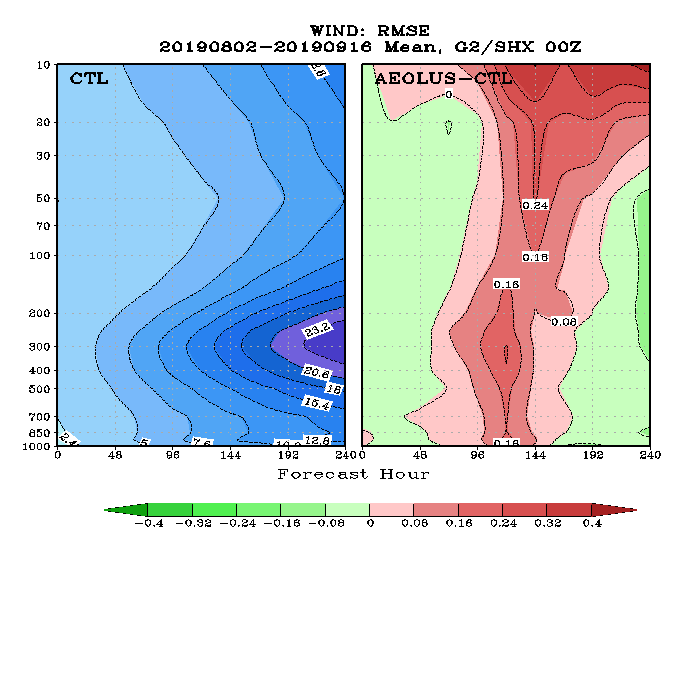 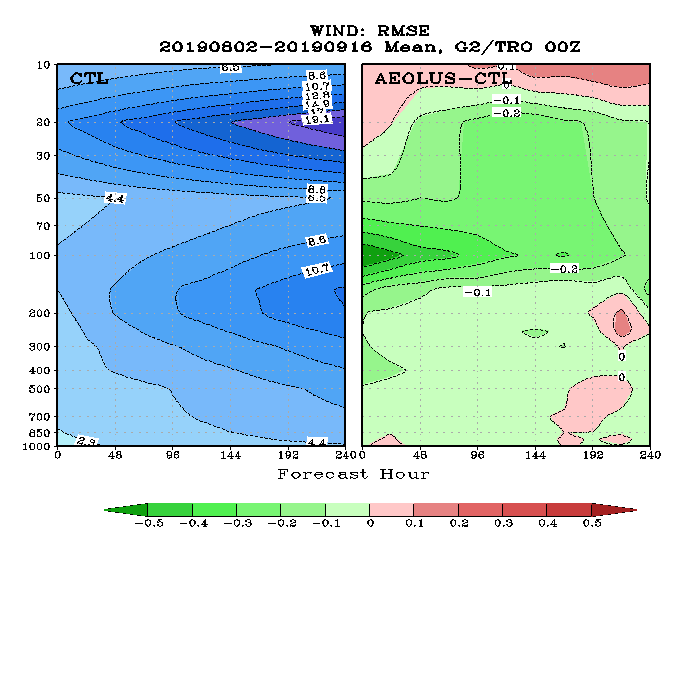 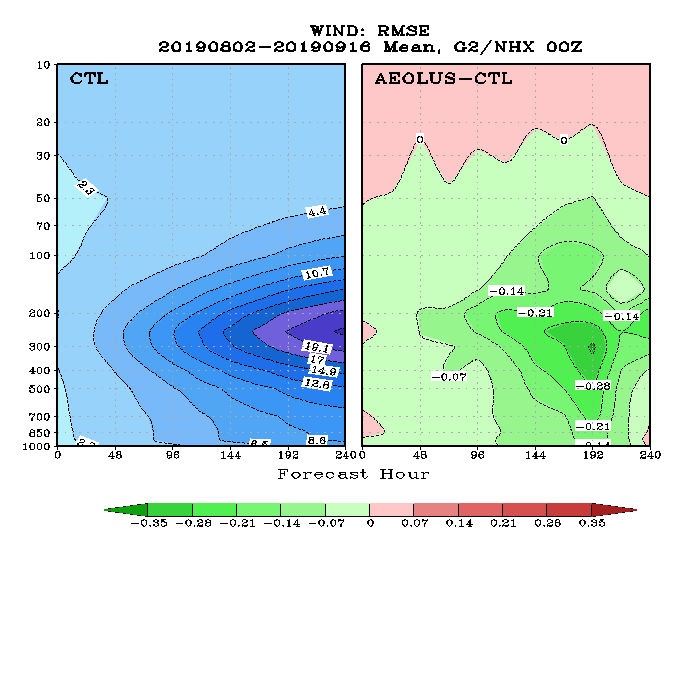 CTL
Aeolus-CTL
CTL
CTL
Aeolus-CTL
Aeolus-CTL
Large improvement in NH and TRO wind forecast (not necessarily significant)

Degradation at Day 5-7 in SH wind forecast (not necessarily significant)
v
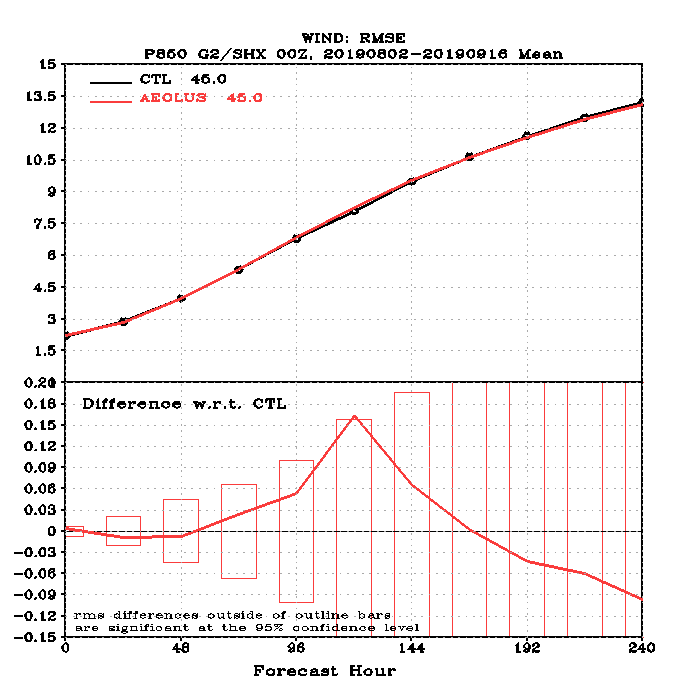 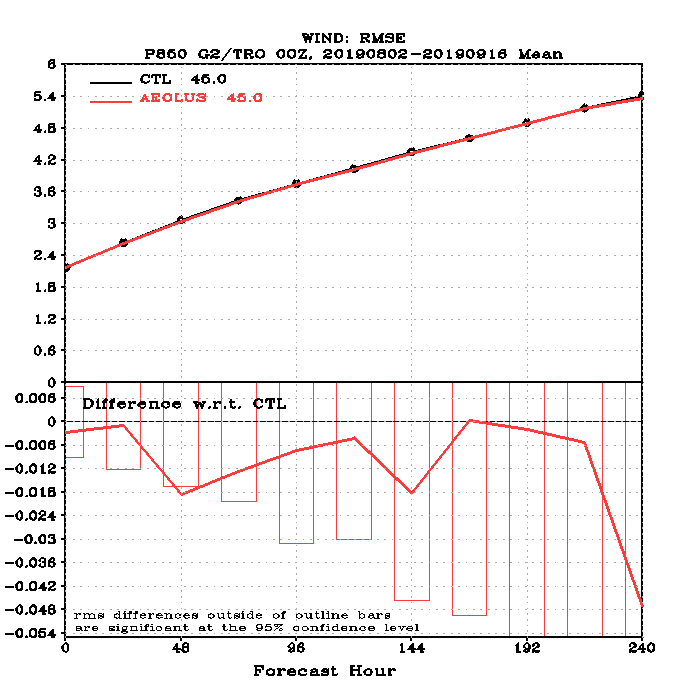 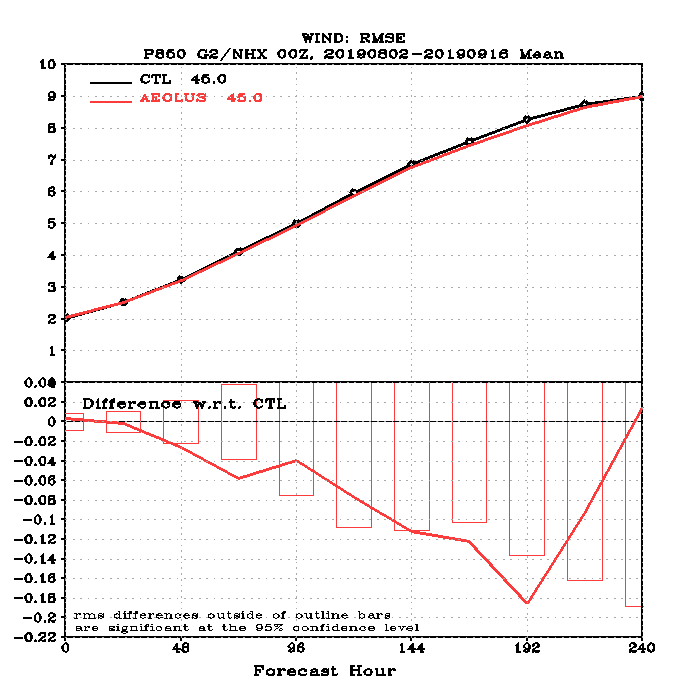 NH
TRO
SH
850 hPa Wind RMSE
Worse
Better
Diff.
Forecast Hour
Forecast Hour
Forecast Hour
Overall impact on GFS Forecast (Aug 2 – Sep 16, 2019)
NH 500 hPa Height AC
Summary Assessment Metrics
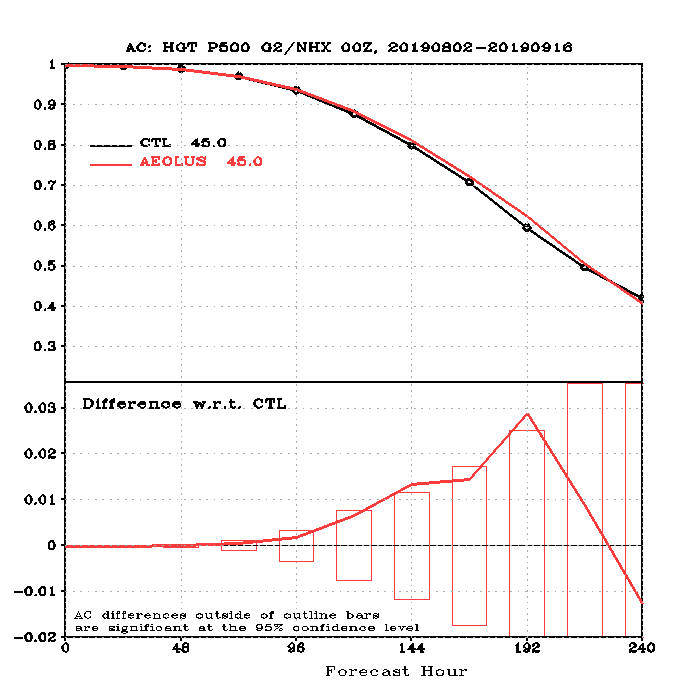 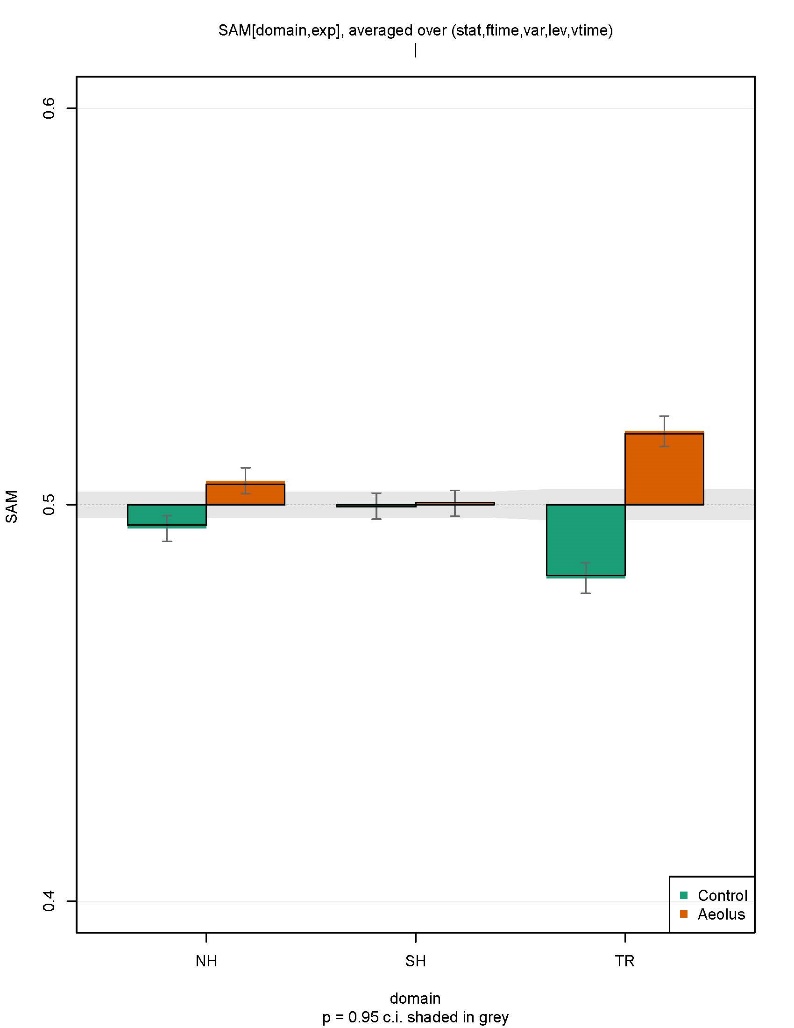 CTL
Region
95% CI
Aeolus
Better
Worse
NH                   SH                TRO
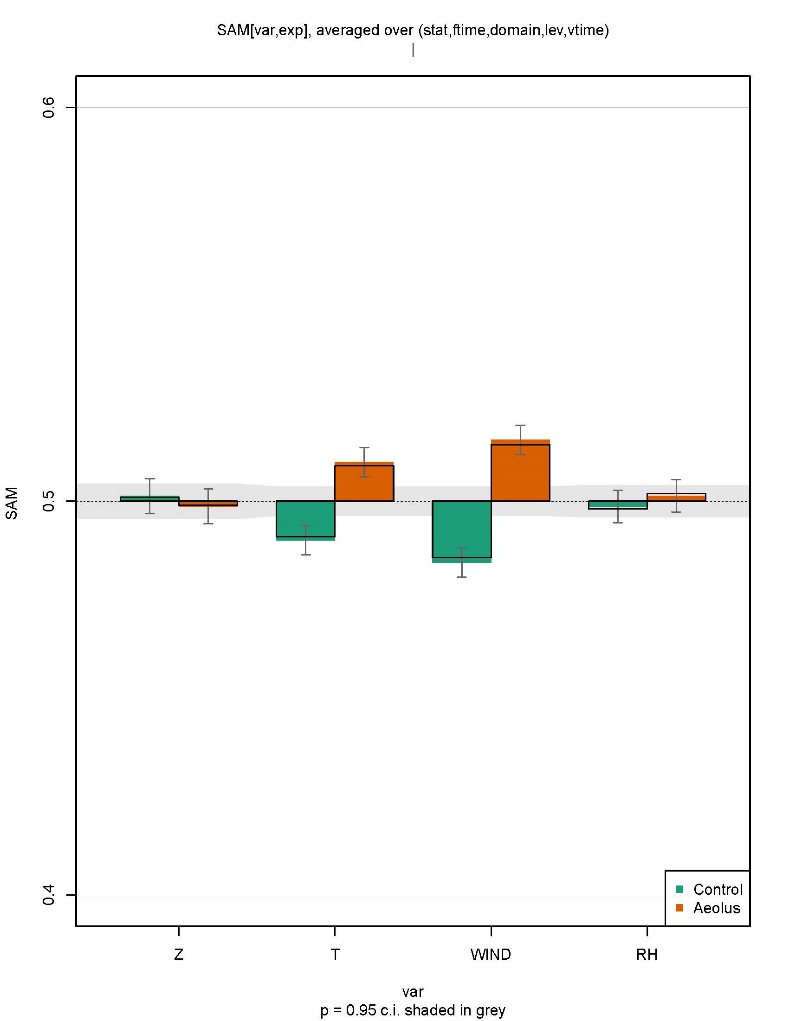 Parameter
Better
Worse
Better
Z                 T             Wind          RH
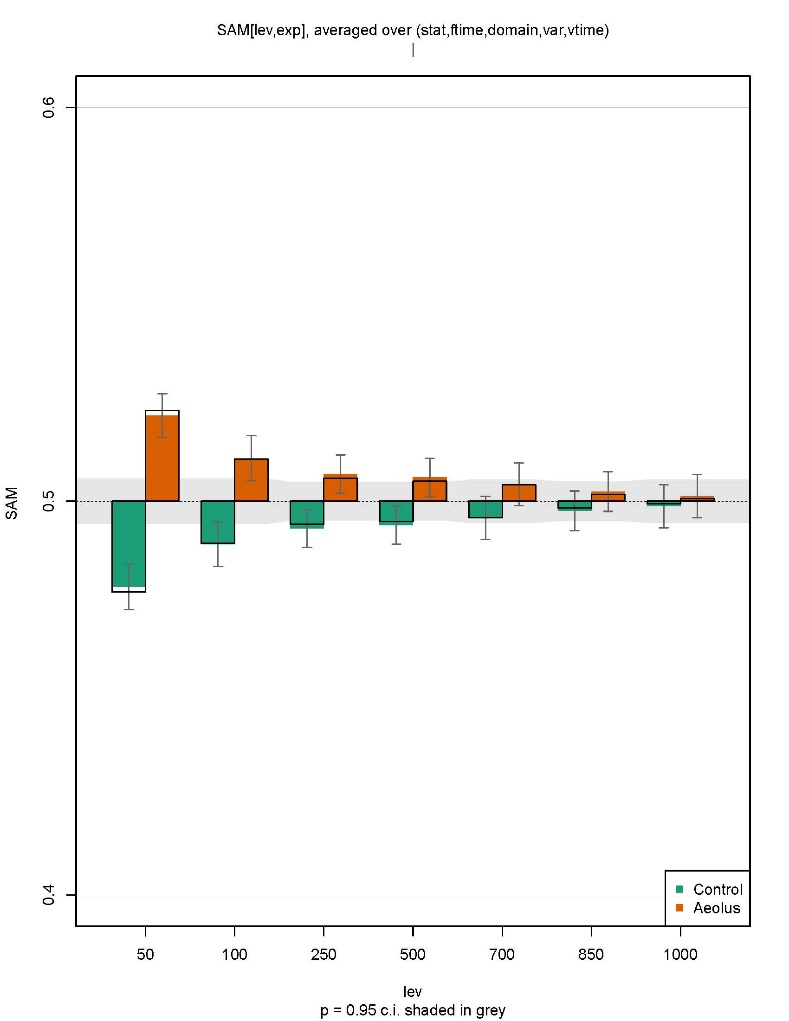 Worse
Level
Better
Worse
Overall impacts of Aeolus are similar between FM-A and FM-B periods except for region (FM-A in the SH, FM-B in the Tropics)
50     100  200    500   700   850  1000
hPa
Ongoing Efforts
Evaluate and understand Rayleigh and Mie wind biases (vs. GFS background) from the latest version of FMB (reprocessed) (M1 correction).

Implement L2B processor using NOAA Aux data

Continue impact assessments
New seasons
More metrics, global/synoptic scale impacts
Case studies, high impact events, TCs, etc.

3D winds OSSEs (active/passive) (STAR, CIMSS, QOSAP)
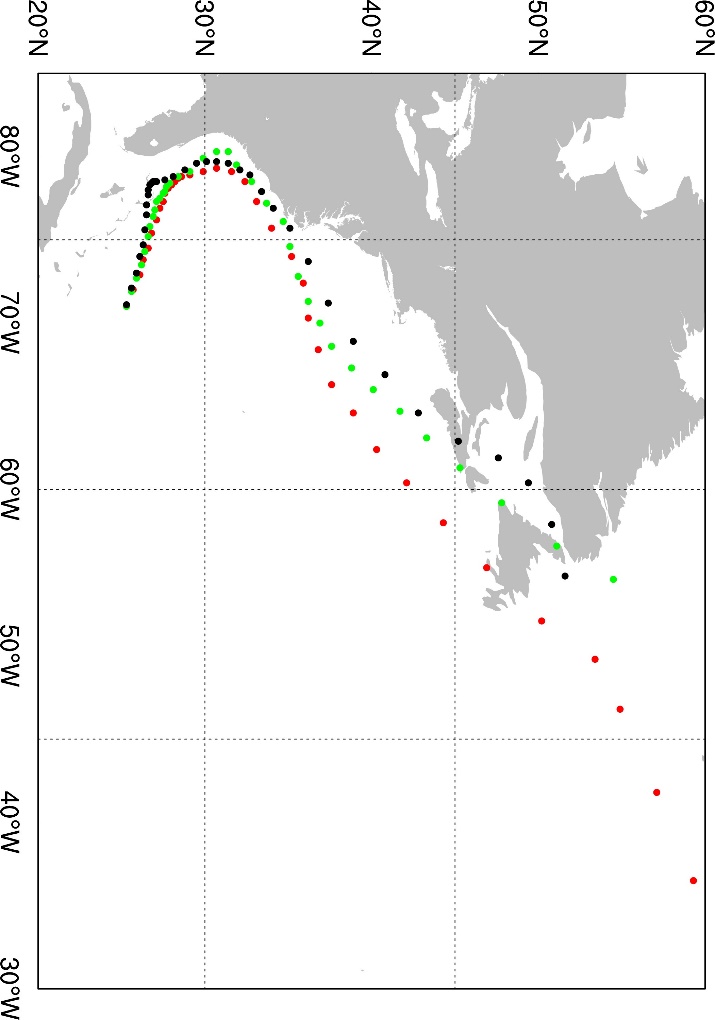 10-Day Forecast of Hurricane Dorian (from Aug 31 00UTC 2019)
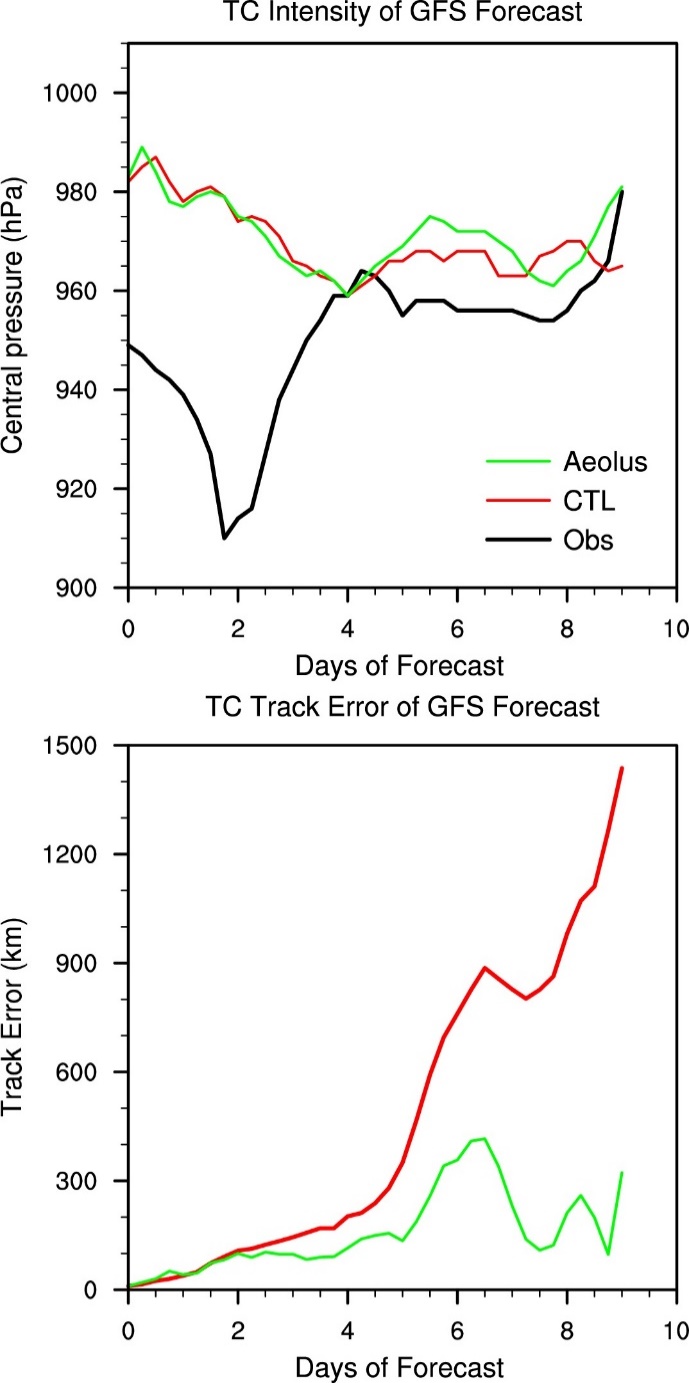 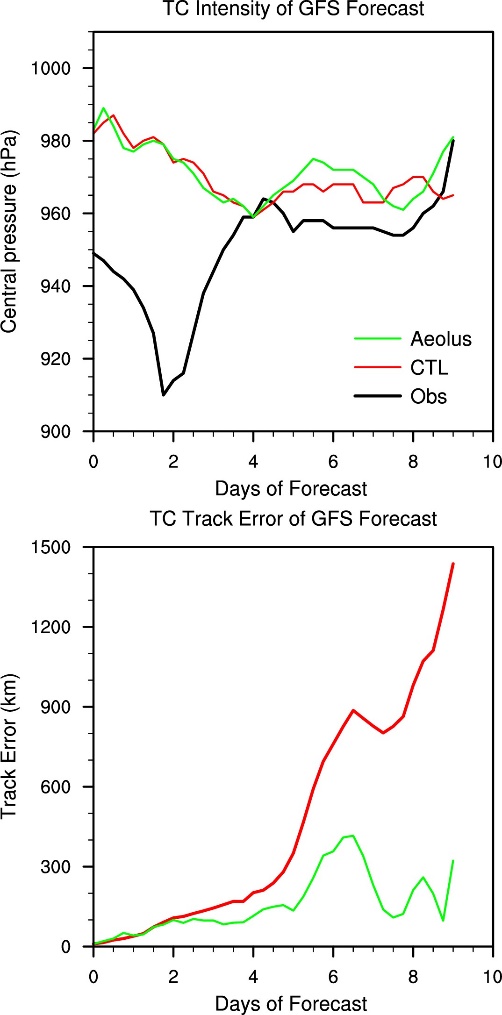 Acknowledgement: This work has largely been supported by
the NOAA/NESDIS/OPPA Technology Maturation Program
BACKUP
Backup
Anomaly Correlation of 500 hPa Height Forecast(vs. ECMWF analysis, Aug 2 – Sep 16, 2019)
SH
NH
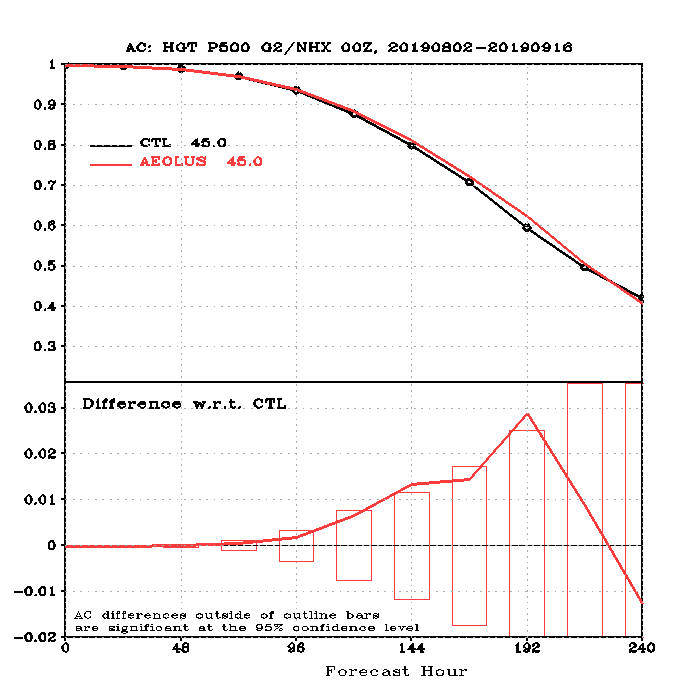 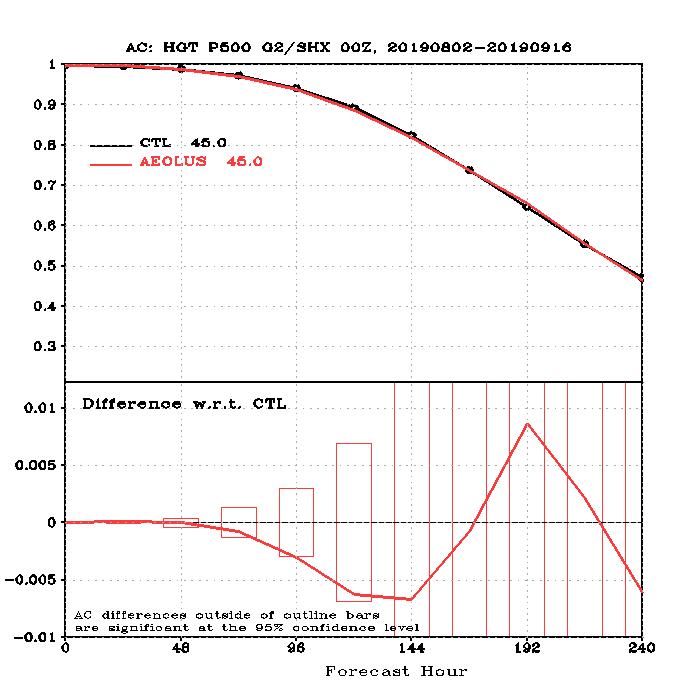 Anomaly correlation is improved in NH
Better
Worse
Height forecast Anomaly Correction vs. Forecast Length (top);  Difference of the Aeolus w.r.t. Control forecast (Bottom). Bars represent 95% confidence interval.
Mean Analysis Differences (Aug 2 – Sep 16, 2019)
500 hPa Height
100 hPa V-wind (CTL)
500 hPa Height (CTL)
100 hPa U-wind (CTL)
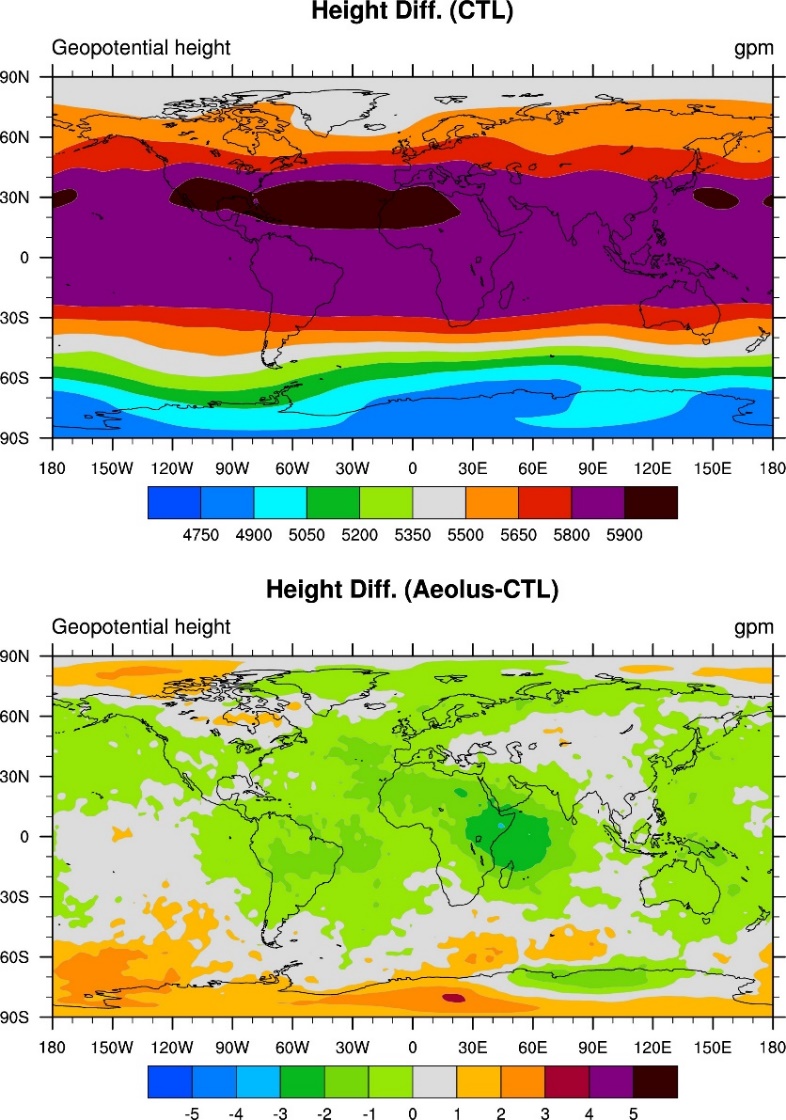 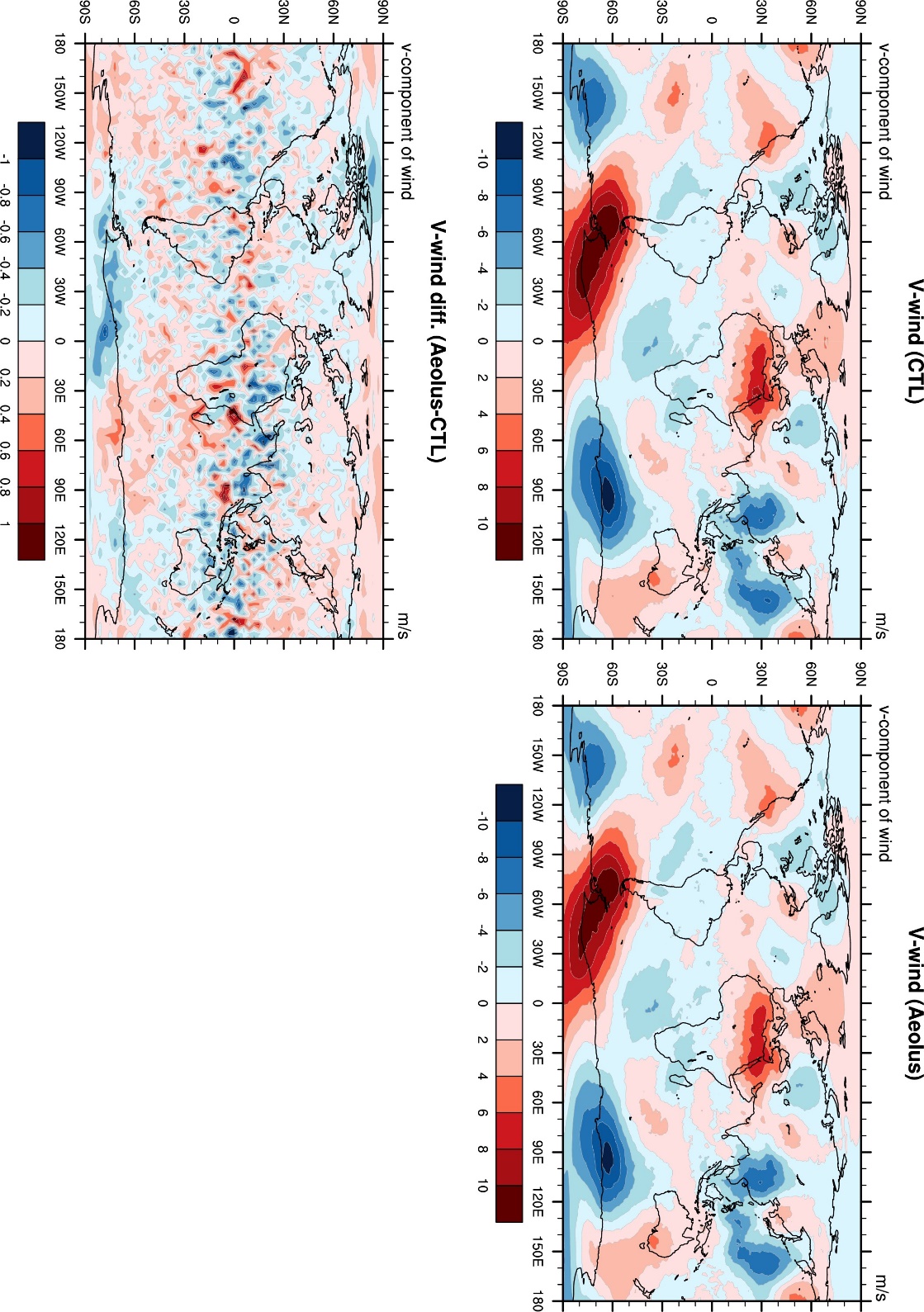 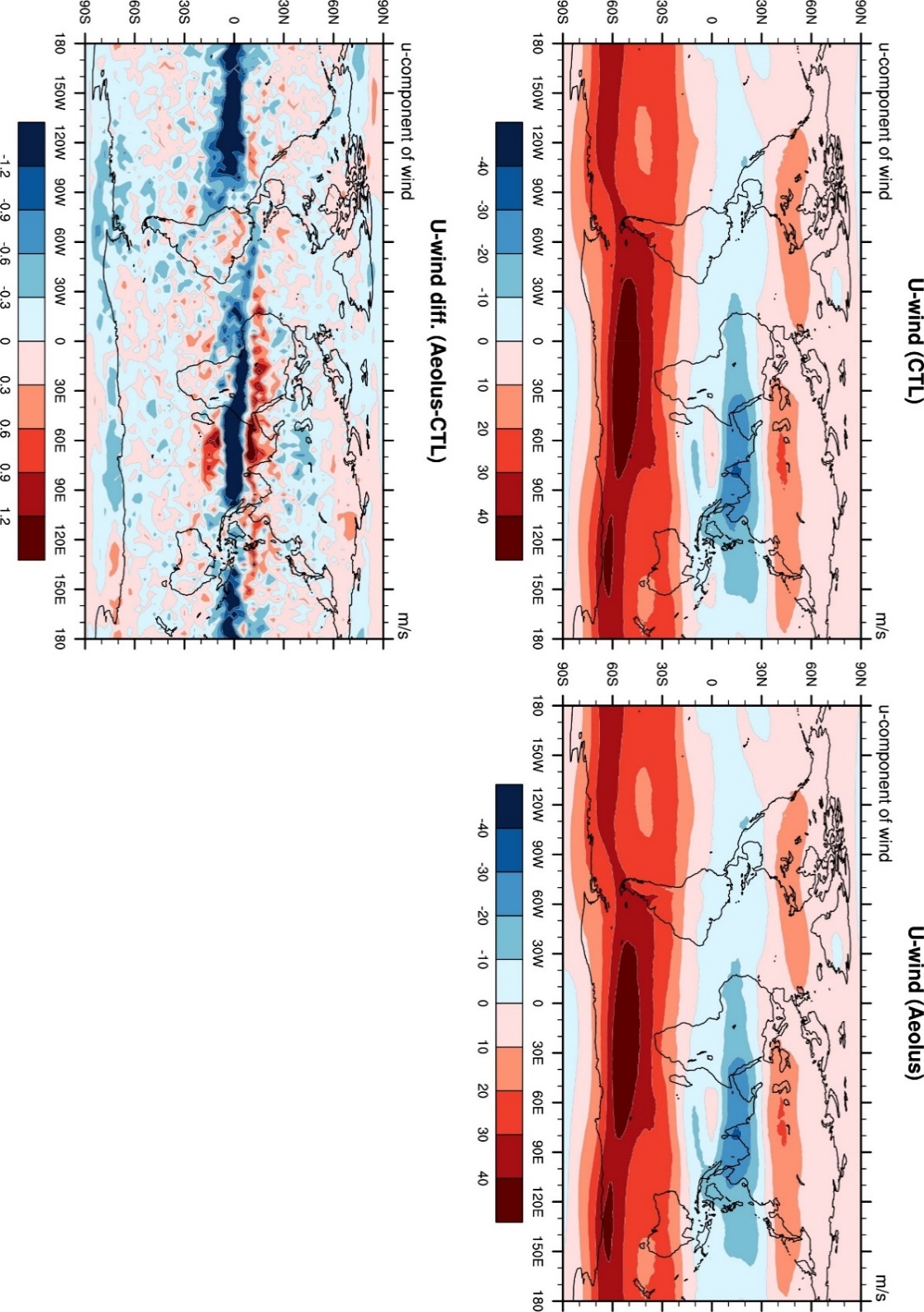 100 hPa U-wind (Aeolus-CTL)
500 hPa Height (Aeolus-CTL)
100 hPa V-wind (Aeolus-CTL)
Evident wind differences over Equatorial and polar areas.
RMSE of Wind Forecast at 850 hPa (vs. ECMWF Analysis, Aug 2 – Sep 16, 2019)
NH
TRO
SH
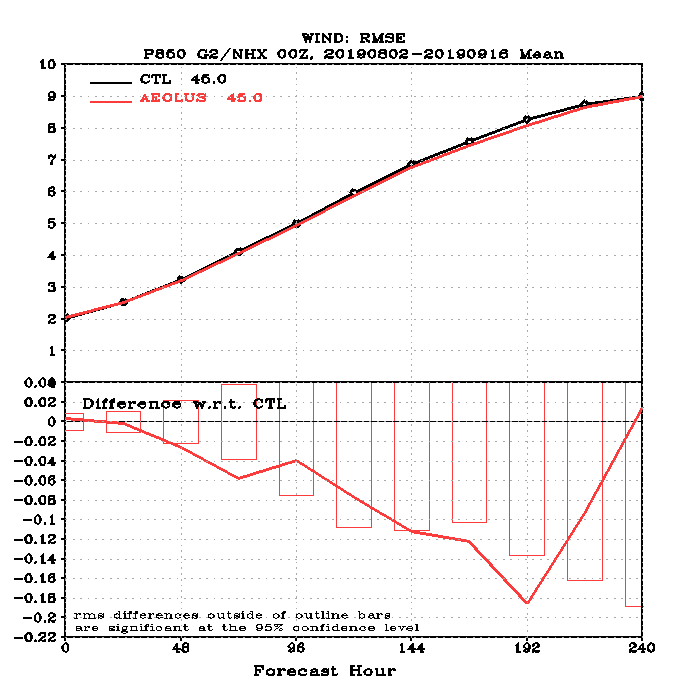 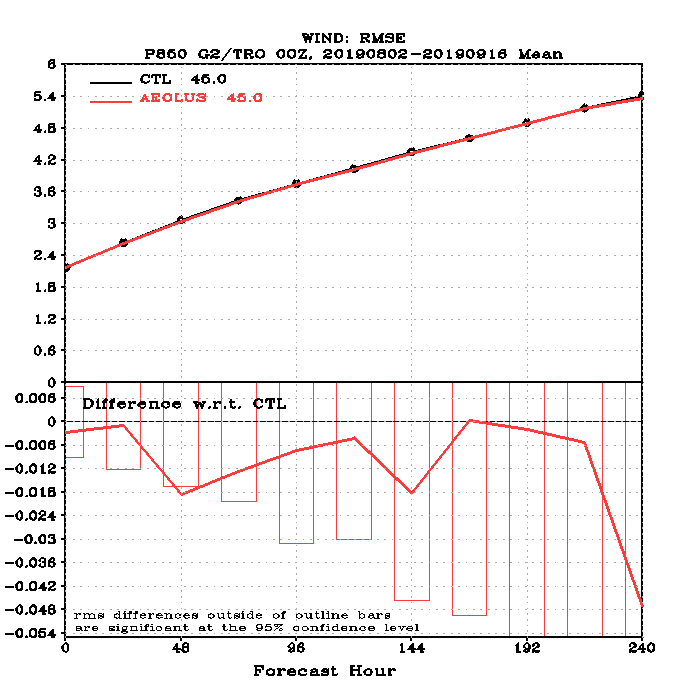 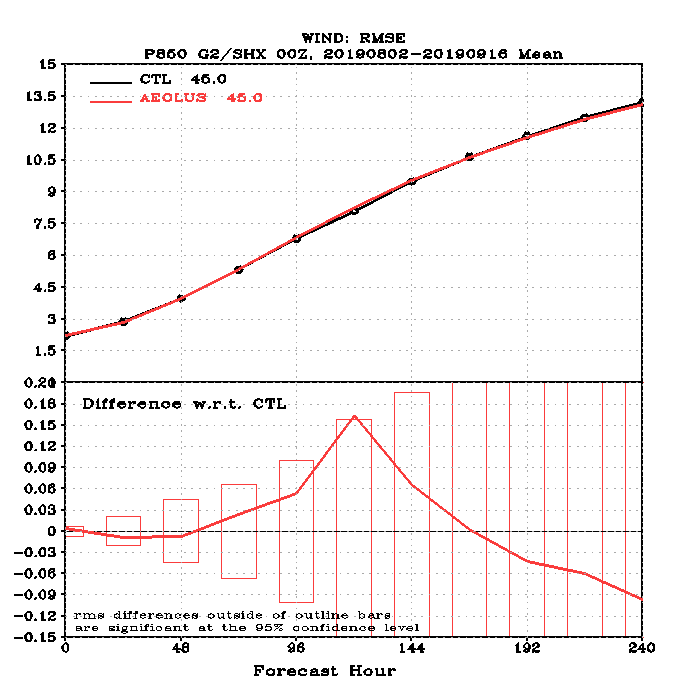 Worse
Better
Wind forecast RMSE vs. Forecast Length (top); Difference of Aeolus Exp w.r.t. Control forecast (Bottom). Bars represent significance at the 95%.
Forecast RMSE is reduced in NH and TRO
RMSE of Wind Forecast at 100 hPa (vs. ECMWF Analysis, Aug 2 – Sep 16, 2019)
NH
TRO
SH
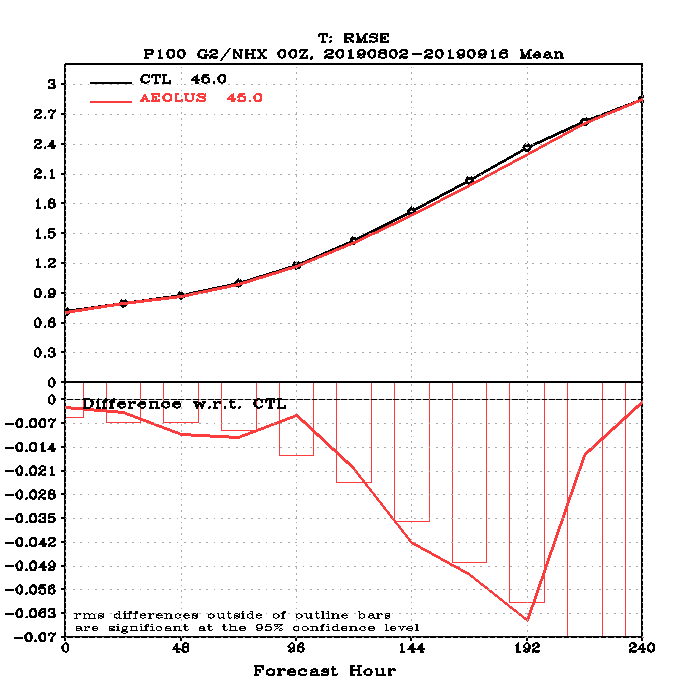 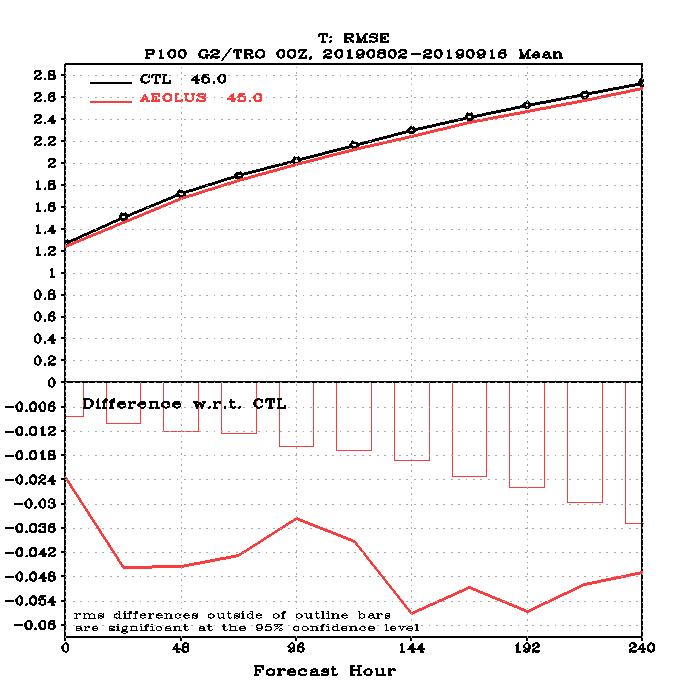 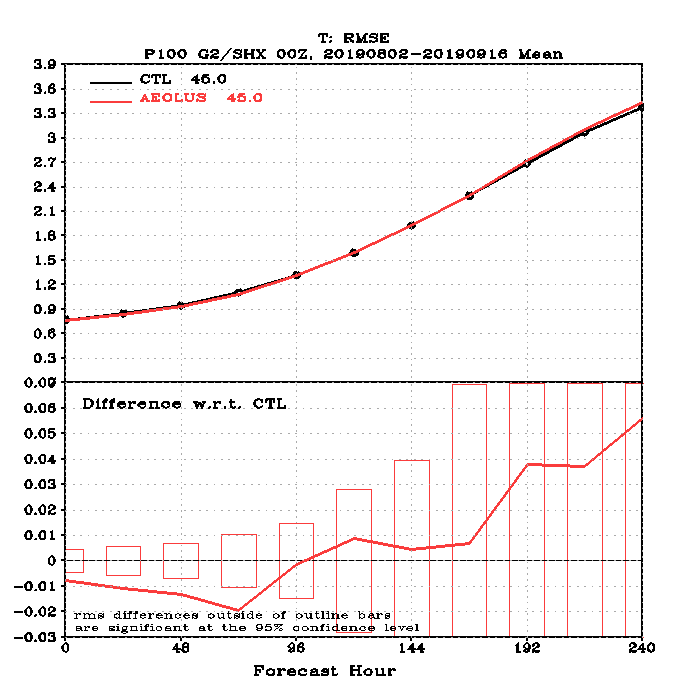 Worse
Better
Wind forecast RMSE vs. Forecast Length (top); Difference of the Aeolus w.r.t. Control forecast (Bottom). Bars represent the 95% confidence interval.
Forecast RMSE is reduced by Aeolus winds in TRO and NH
RMSE of Temp Forecast(vs. ECMWF analysis, Aug 2 – Sep 16, 2019)
NH
TRO
SH
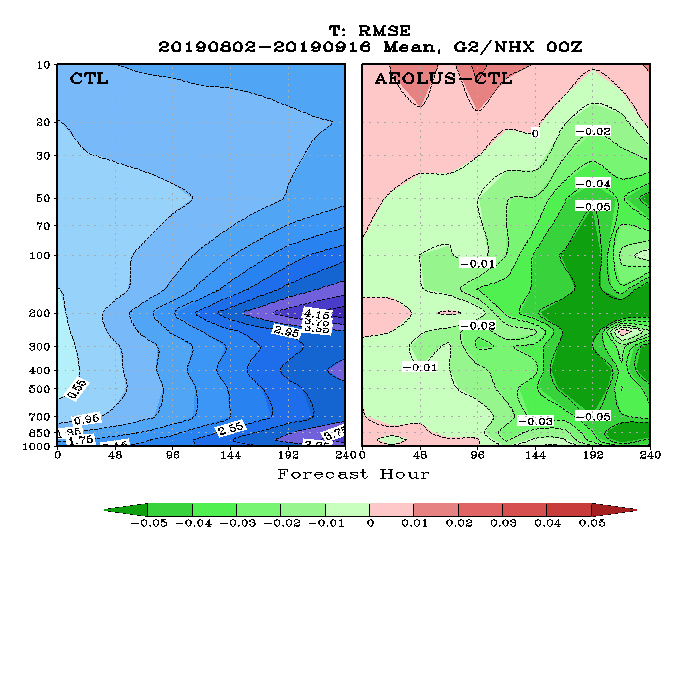 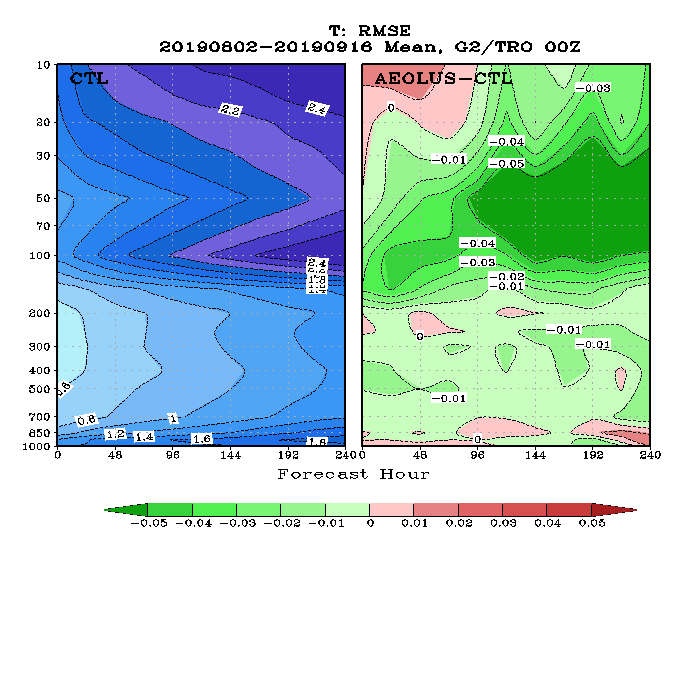 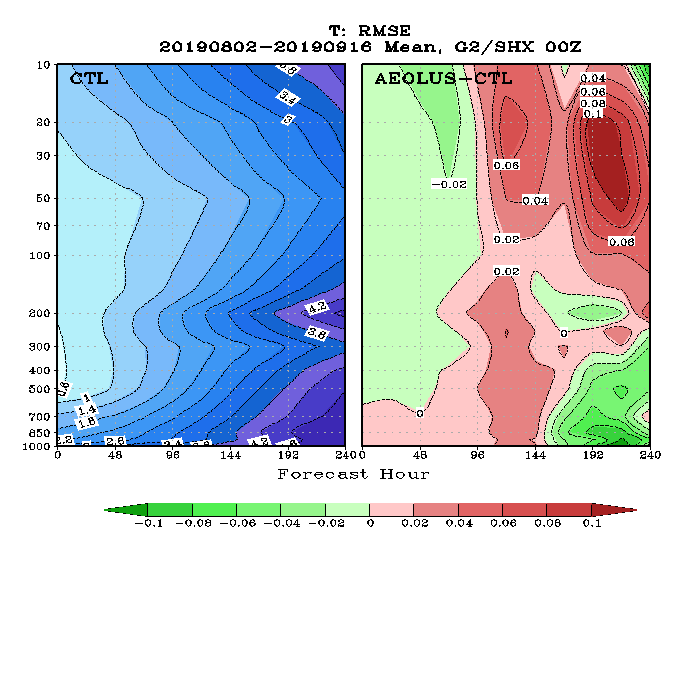 Forecast RMSE is reduced in NH and TRO, but degraded in SH
RMSE of U-Wind Forecast(vs. ECMWF analysis, Aug 2 – Sep 16, 2019)
NH
TRO
SH
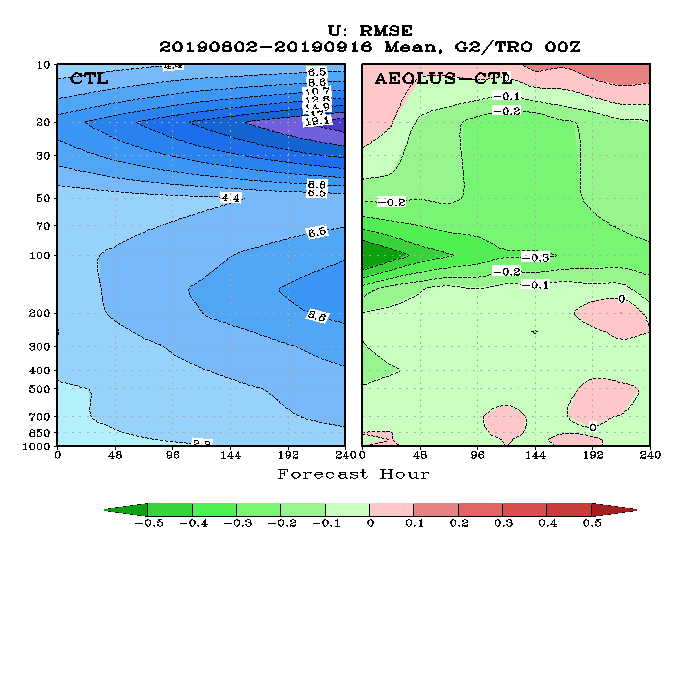 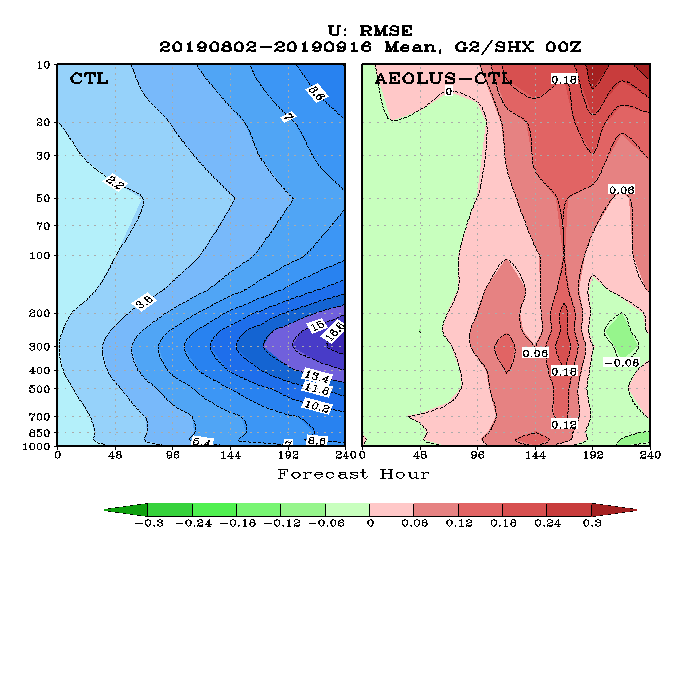 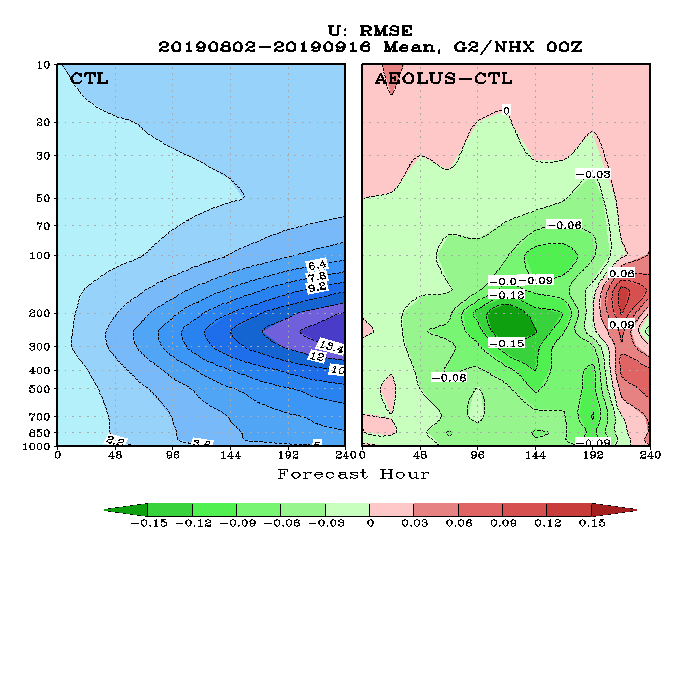 RMSE is reduced in NH and TRO, but degraded in SH
RMSE of V-Wind Forecast(vs. ECMWF analysis, Aug 2 – Sep 16, 2019)
NH
TRO
SH
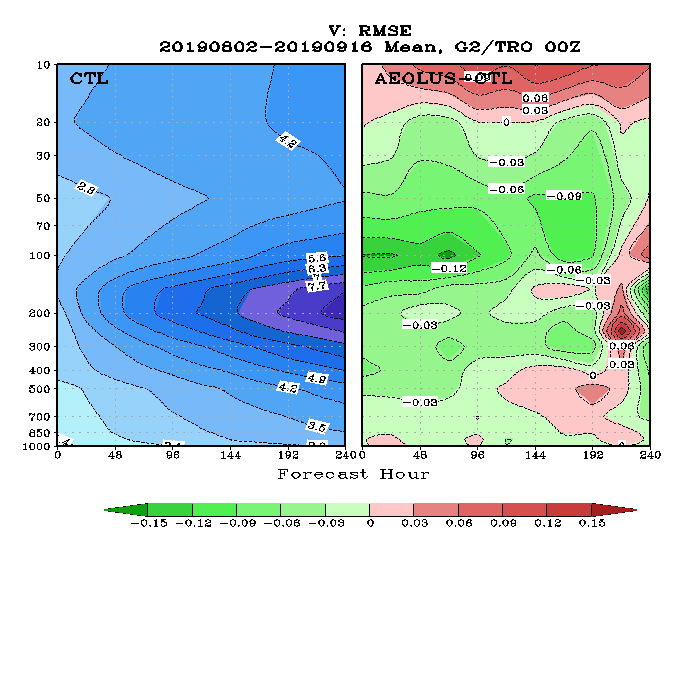 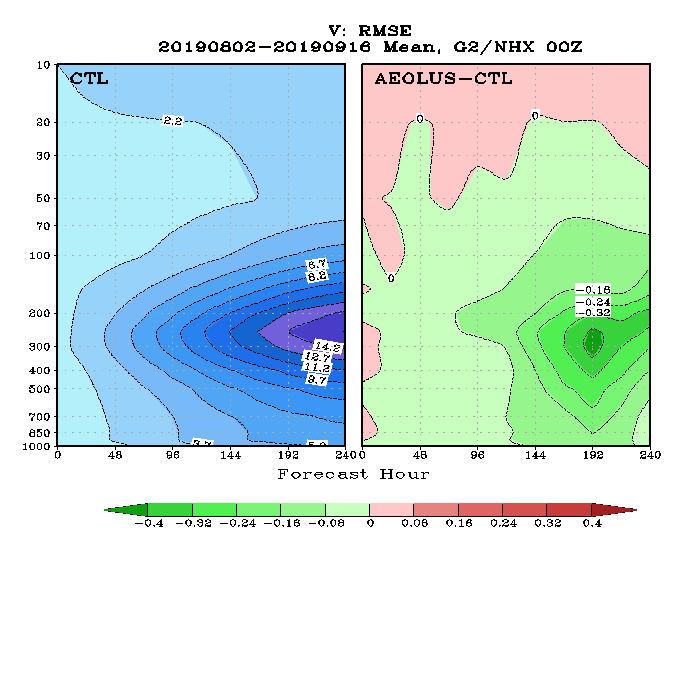 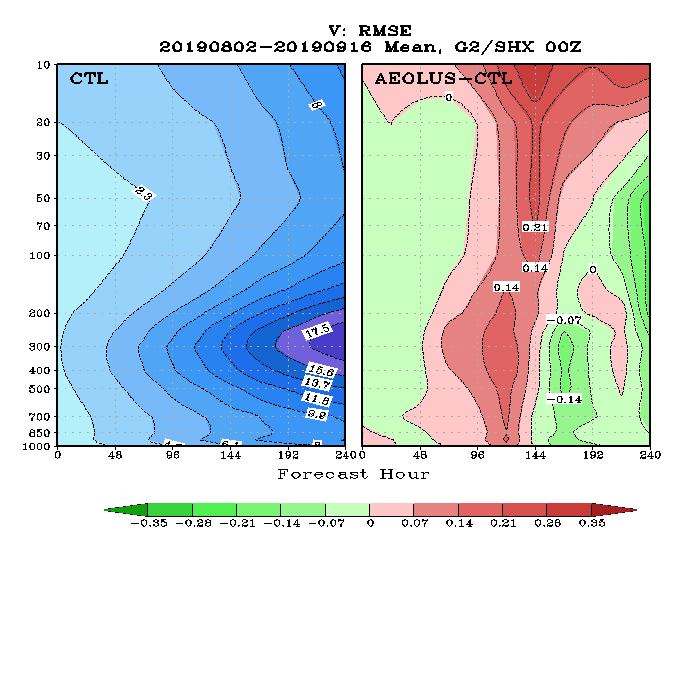 RMSE is reduced in NH and TRO, but degraded in SH
RMSE of Height Forecast(vs. ECMWF analysis, Aug 2 – Sep 16, 2019)
NH
TRO
SH
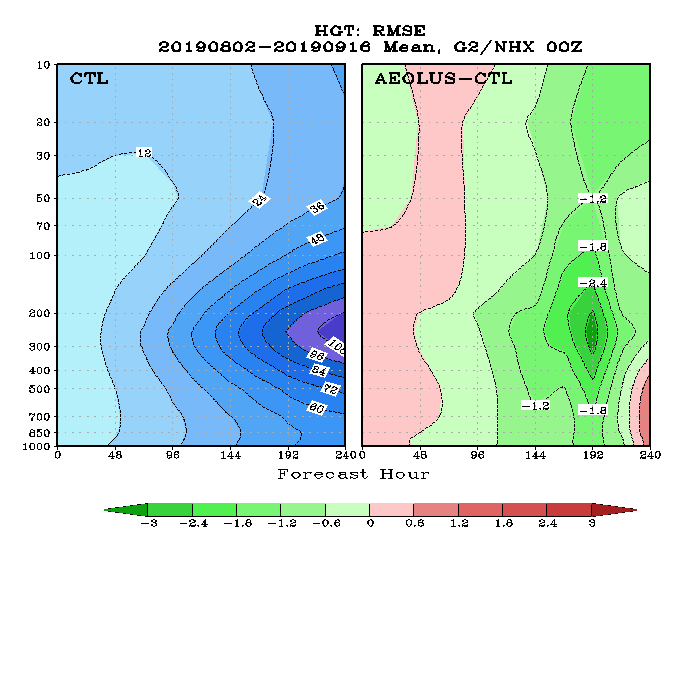 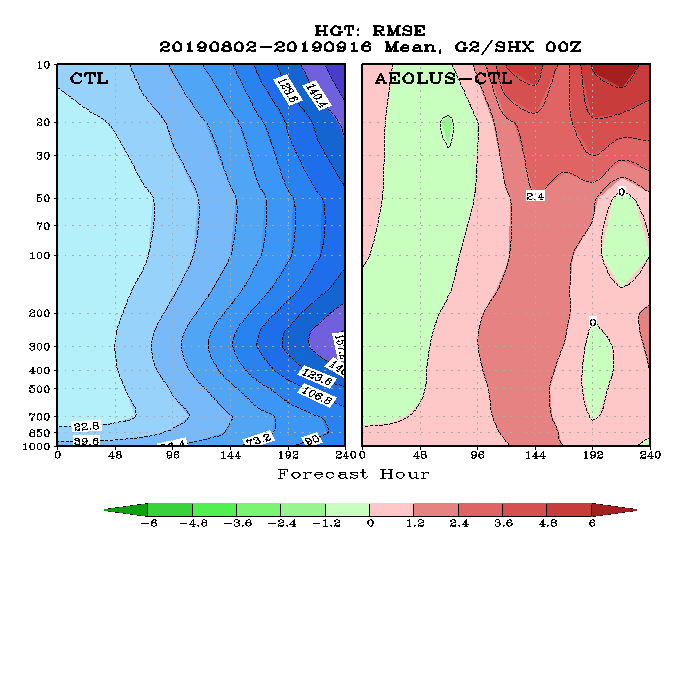 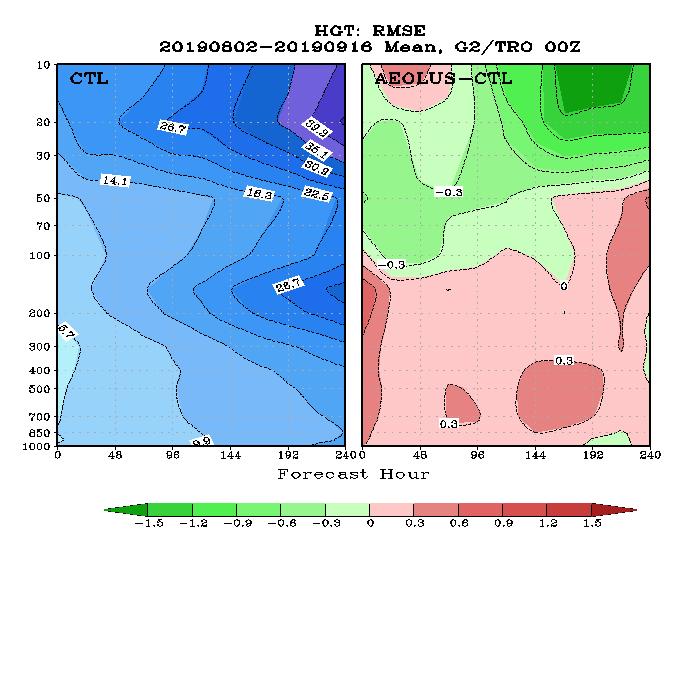 RMSE is reduced in NH and upper troposphere of TRO
RMSE of RH Forecast(vs. ECMWF analysis, Aug 2 – Sep 16, 2019)
NH
TRO
SH
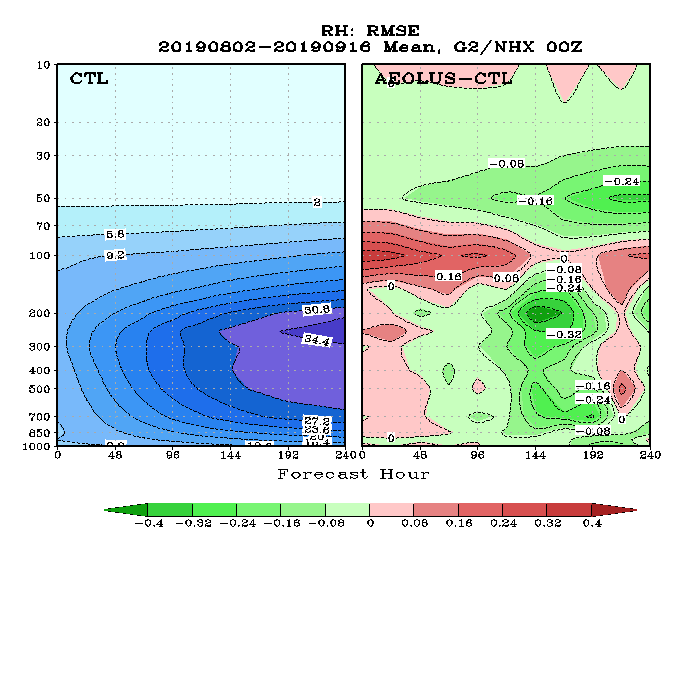 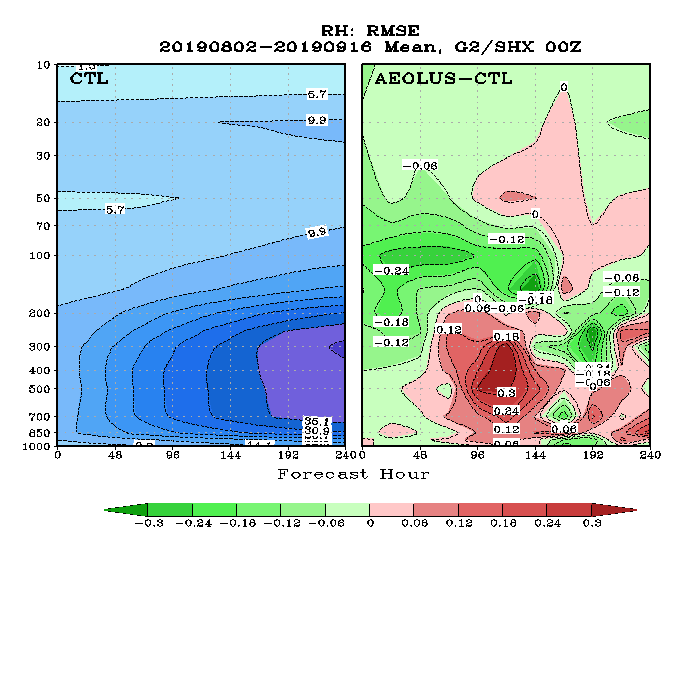 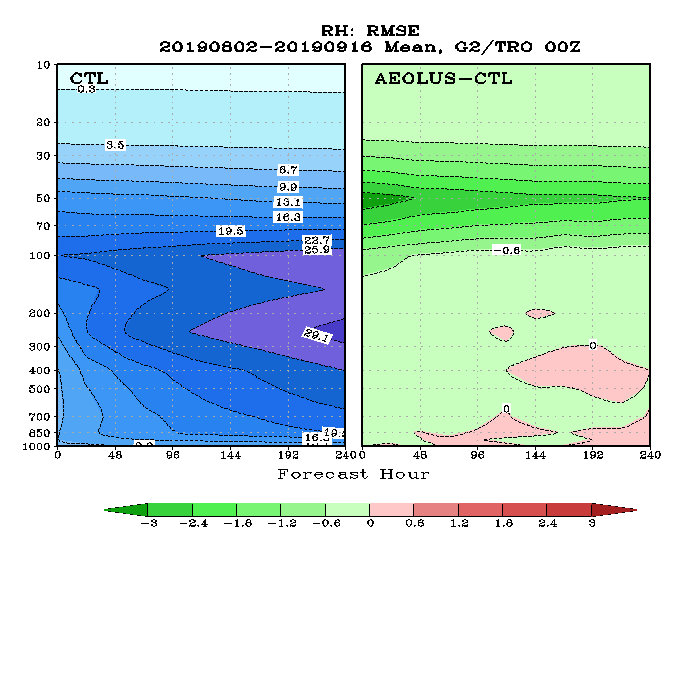 RMSE is reduced in lower stratosphere of Tropics
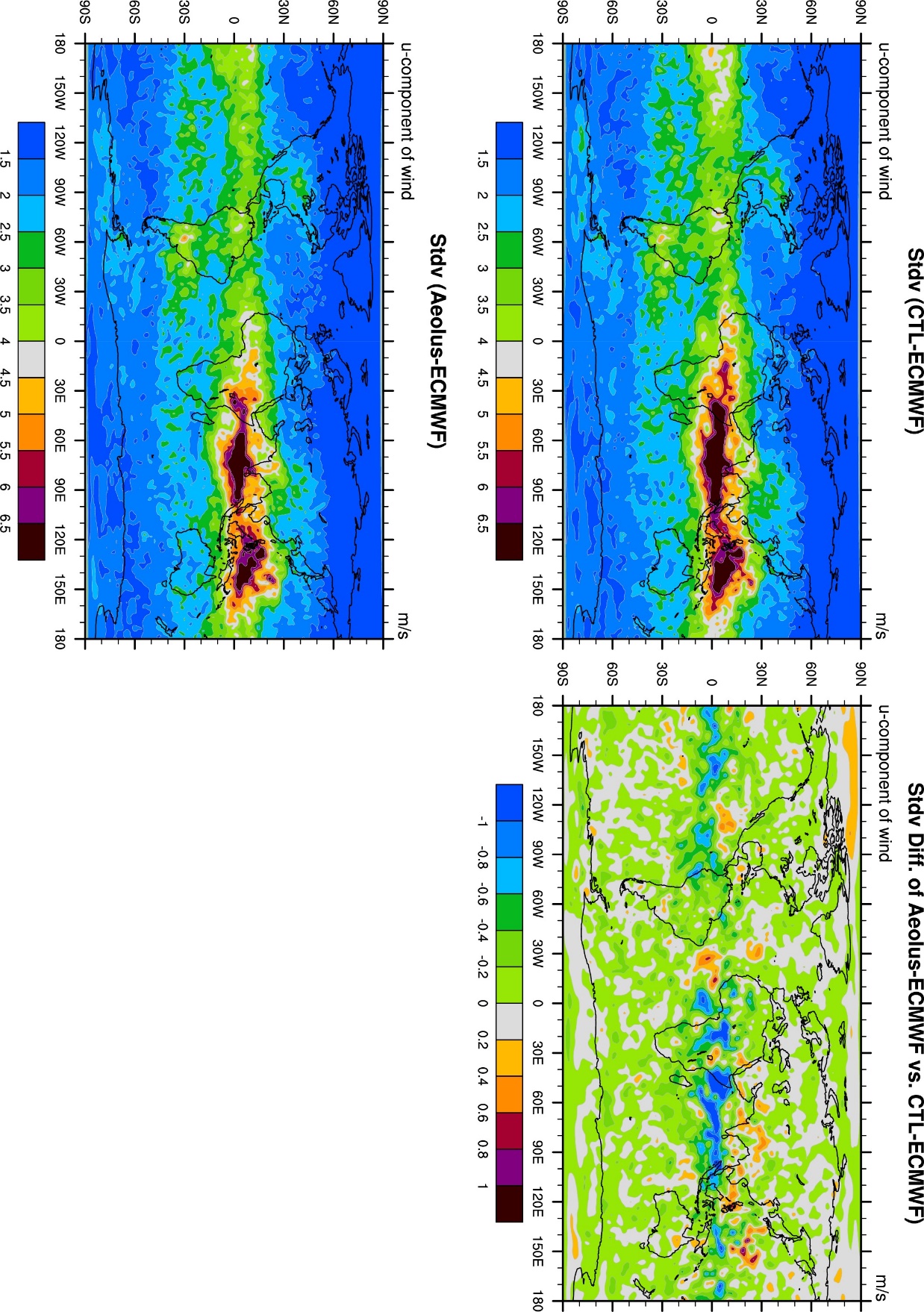 RMSE of 48-h U-wind Forecast at 100 hPa(vs. ECMWF analysis, Aug 2 – Sep 16, 2019)
u
RMSE is reduced over the Equatorial area
v
RMSE of Wind Forecast at 200 hPa (vs. ECMWF Analysis, Aug 2 – Sep 16, 2019)
NH
TRO
SH
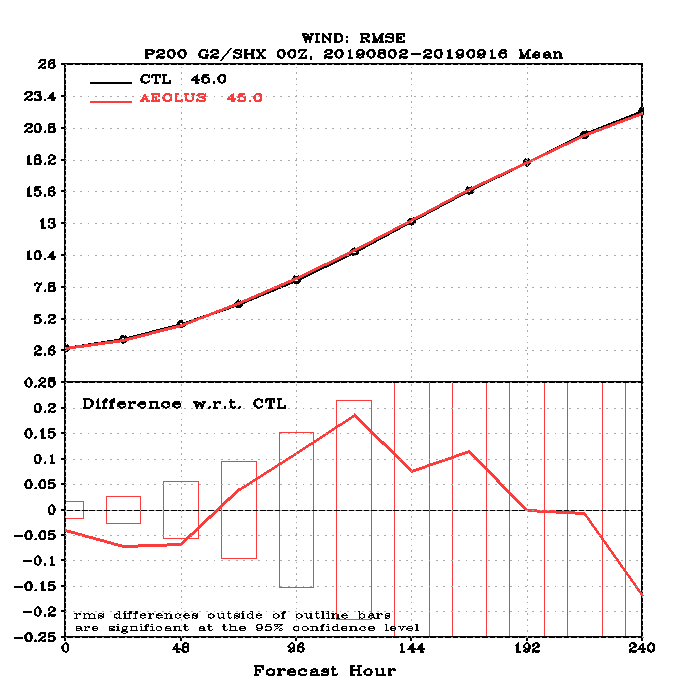 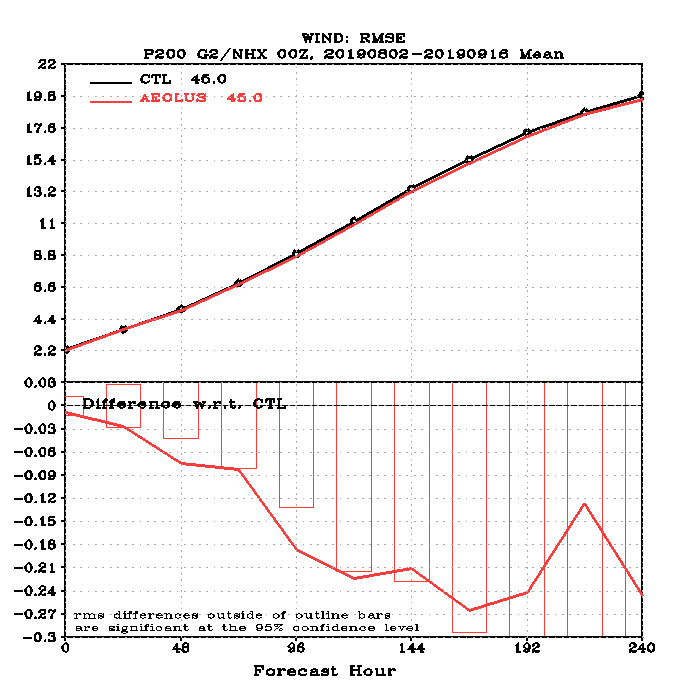 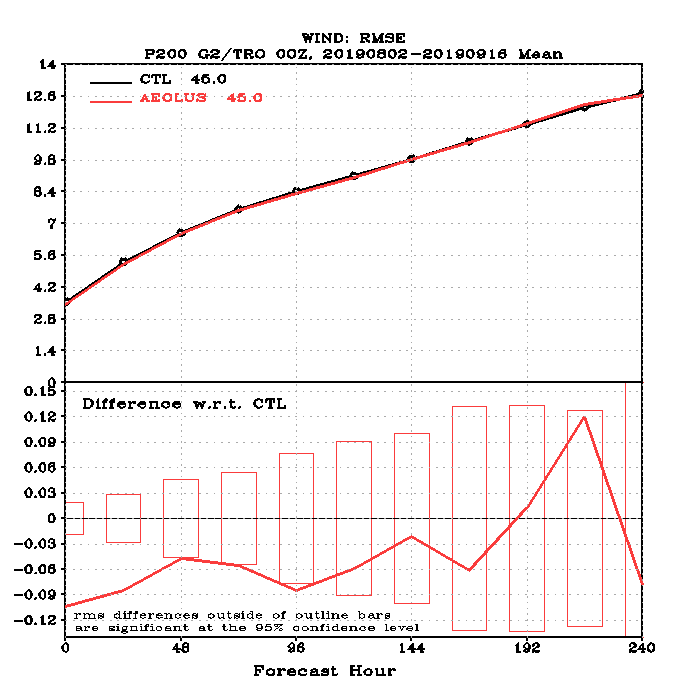 Worse
Better
Wind forecast RMSE vs. Forecast Length (top); Difference of the Aeolus w.r.t. Control forecast (Bottom). Bars represent the 95% confidence interval.
RMSE is reduced in TRO and NH
Precipitation Threat Skill Scores over CONUS
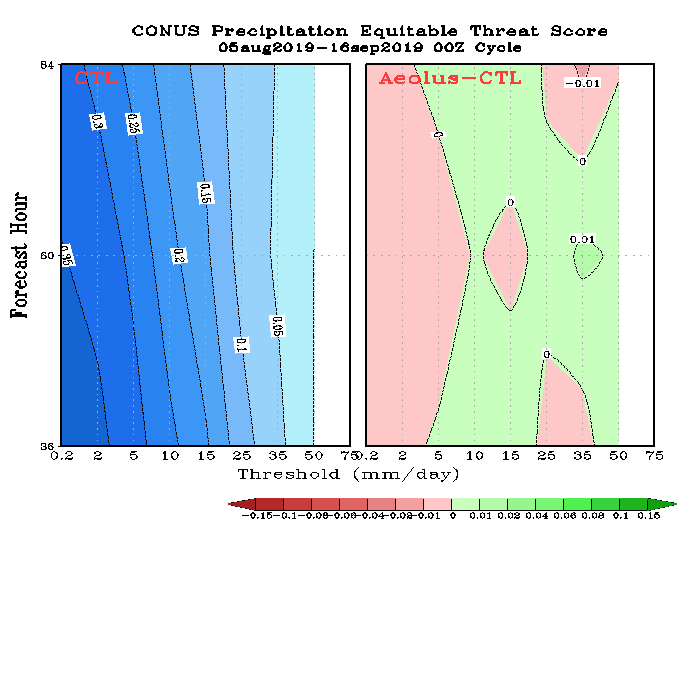 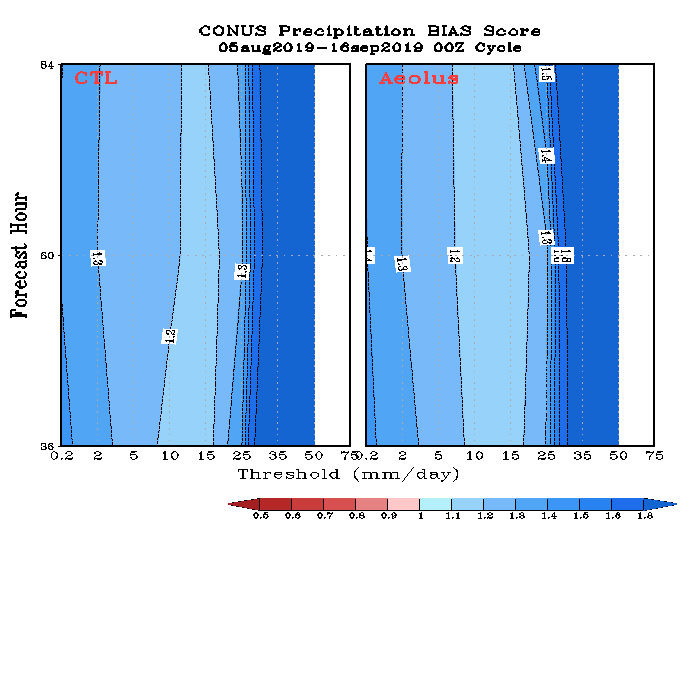 Skill score is slightly better for forecast > 10 mm/day
Precipitation Threat Skill Scores over CONUS (12-36 hour Forecast)
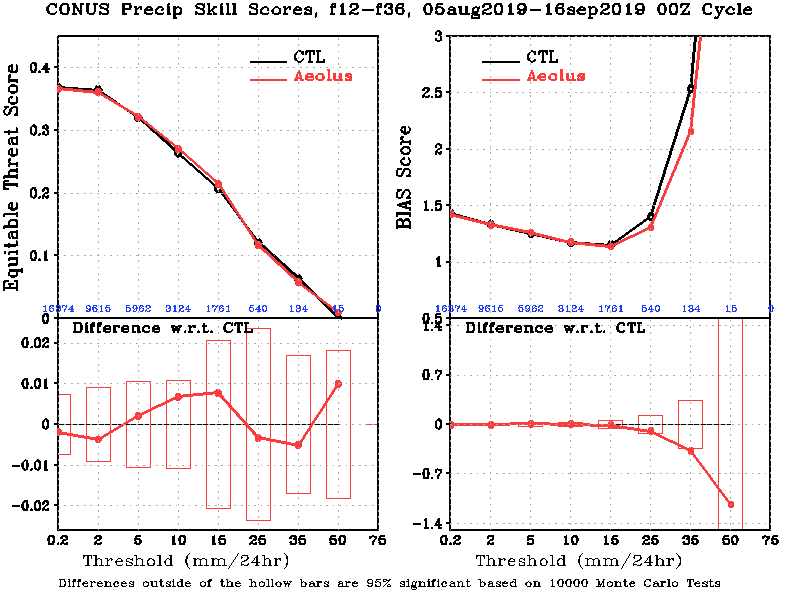 Differences are not statistically significant
Precipitation Threat Skill Scores over CONUS (36-60 hour Forecast)
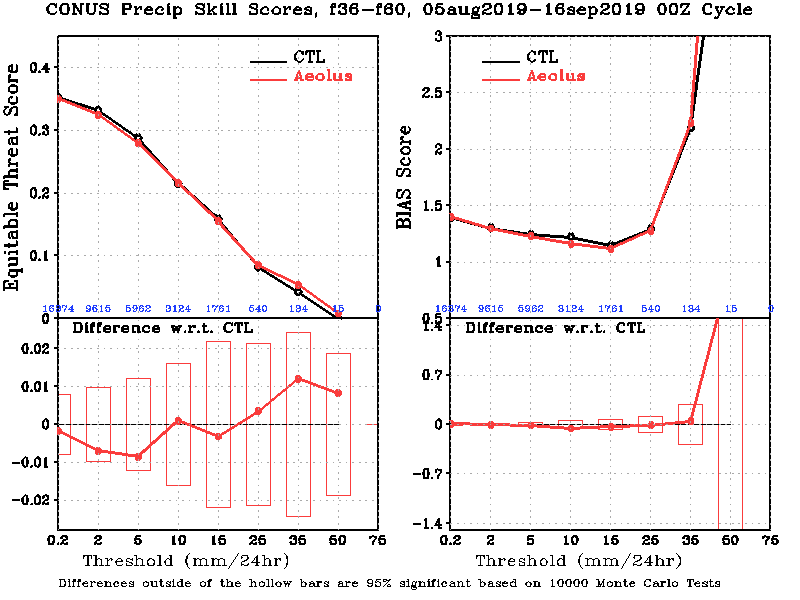 Differences are not statistically significant
Precipitation Threat Skill Scores over CONUS (60-84 hour Forecast)
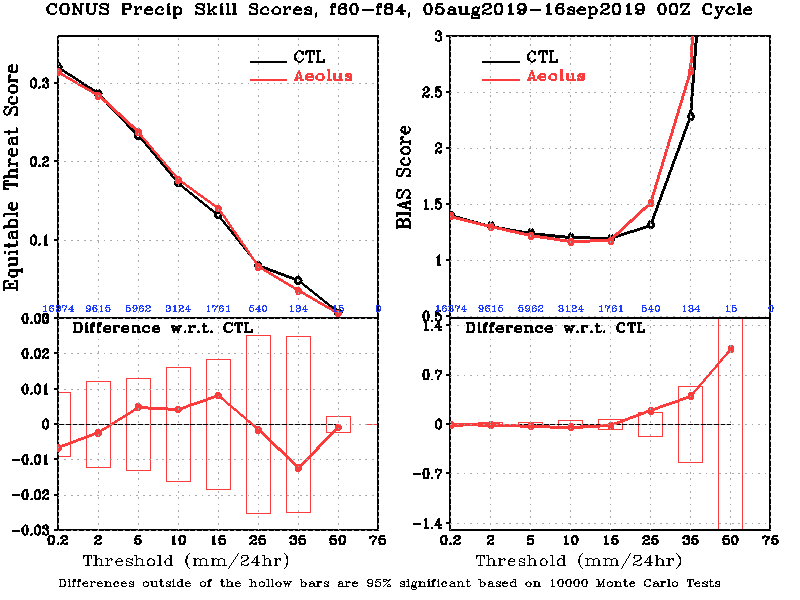 Differences are not statistically significant